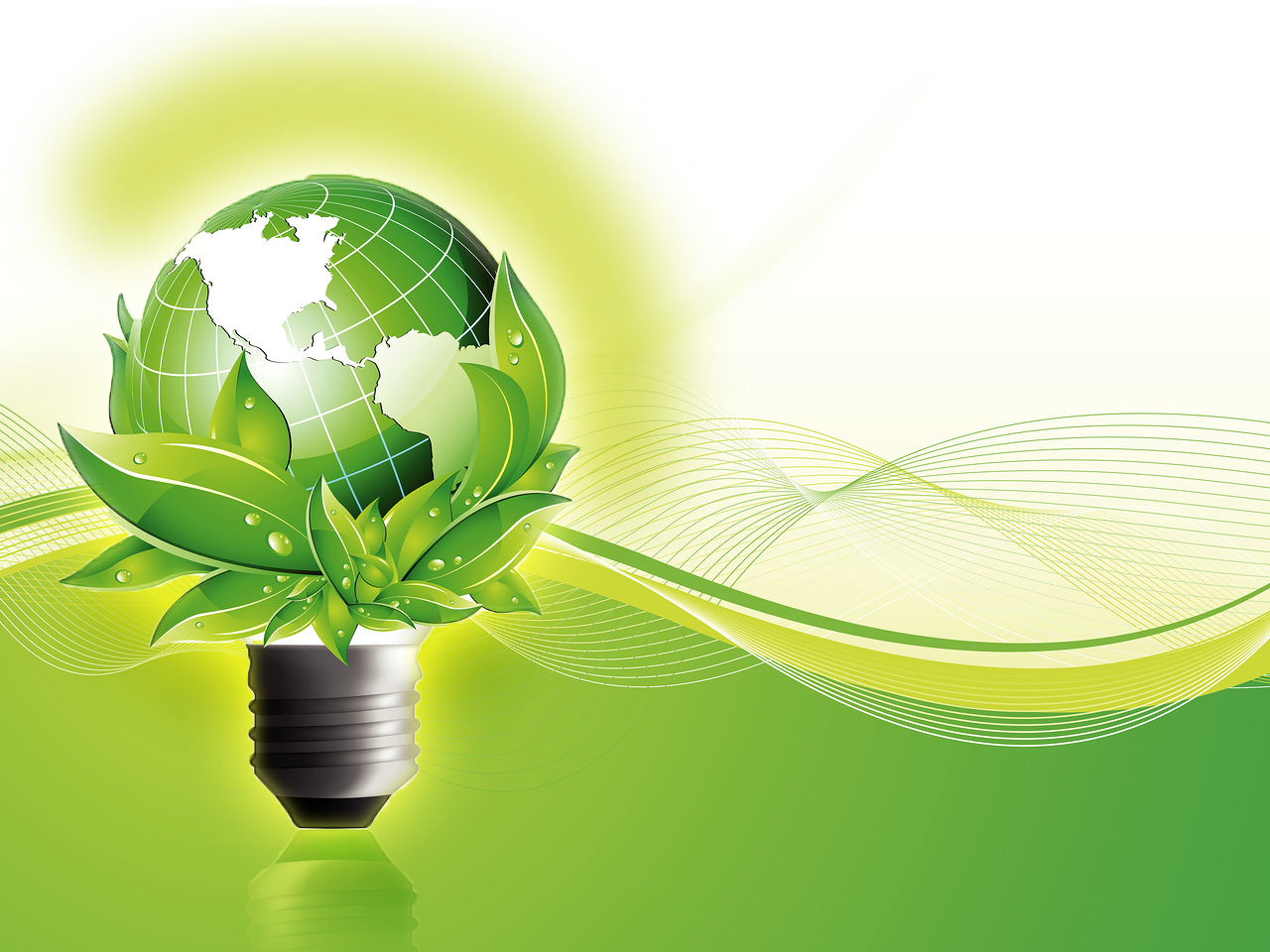 KAR Economie d'énergie
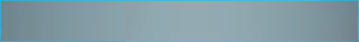 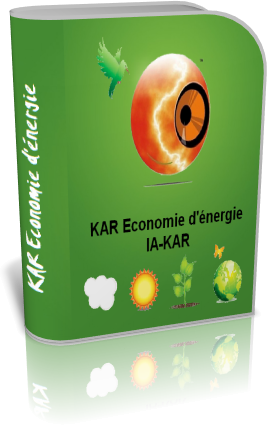 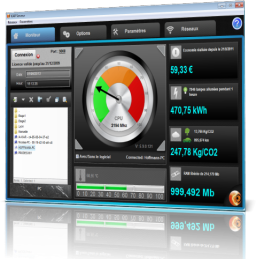 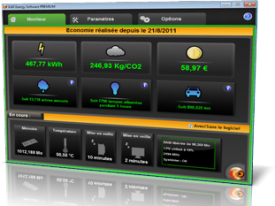 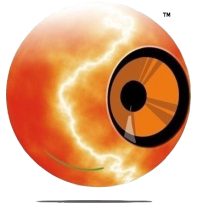 http://www.ia-kar.com
Introduction
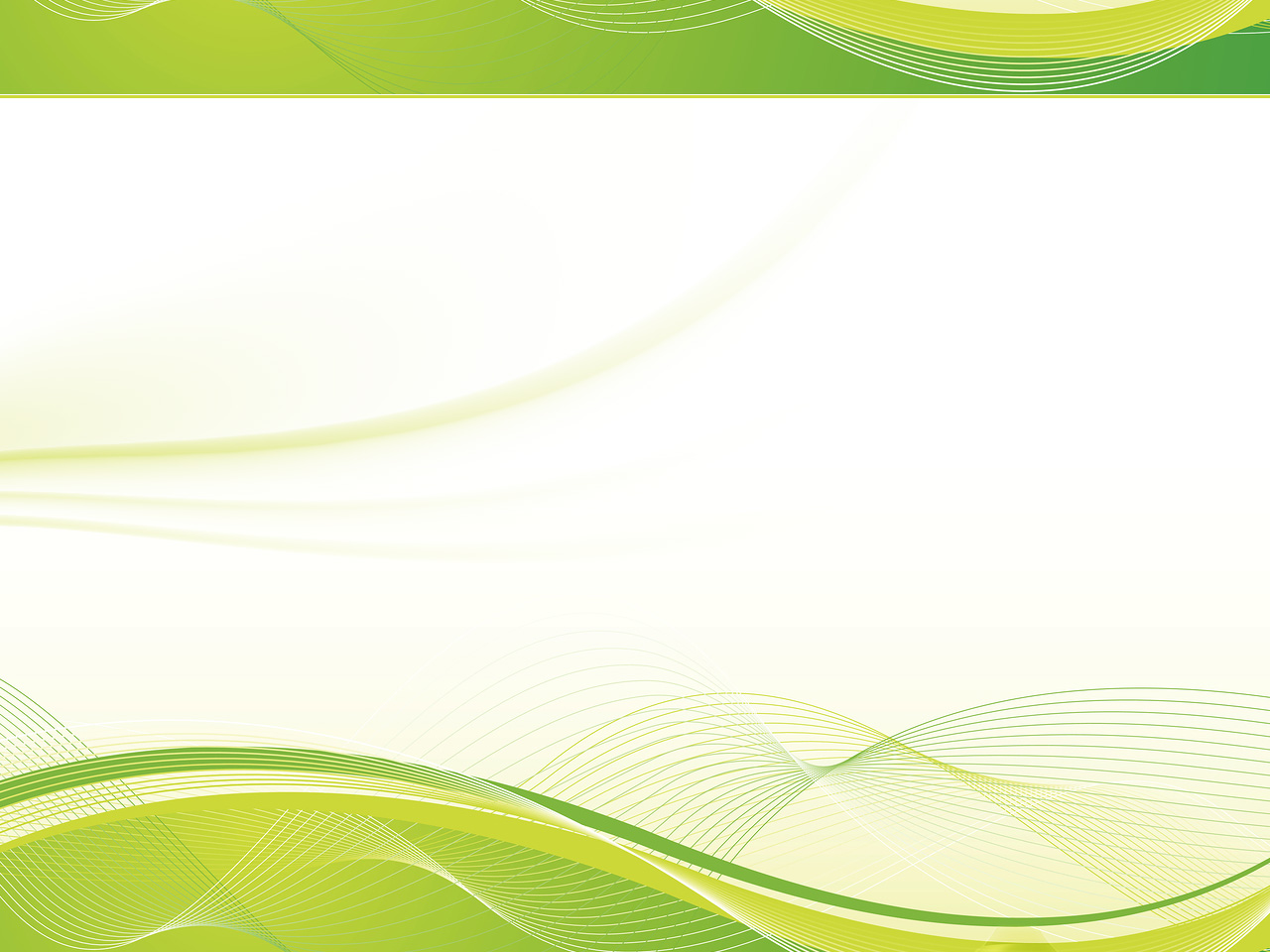 Réalisez des économies importantes sur 3 plans différents :
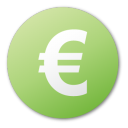 Economie d’énergie : moins de dépenses
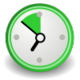 Gain de temps : plus d’efficacité par poste de travail
Matériel : allonge la durée de vie de votre équipement
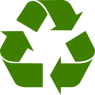 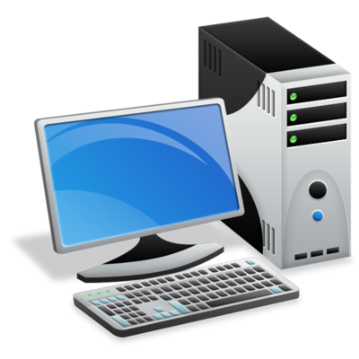 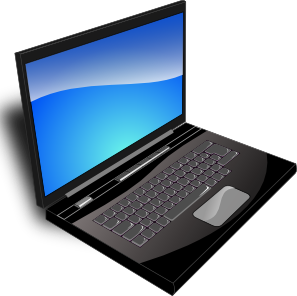 Solution 100 % logicielle
Simple, efficace, transparent
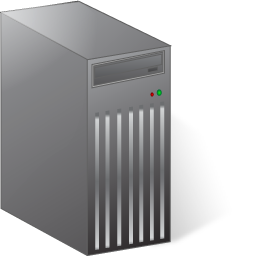 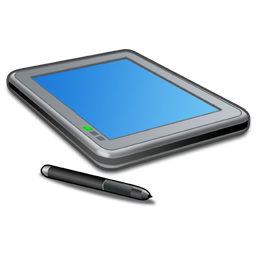 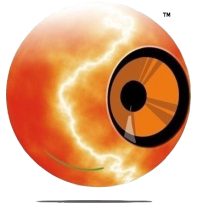 Et sans renouvellement du matériel !
Introduction
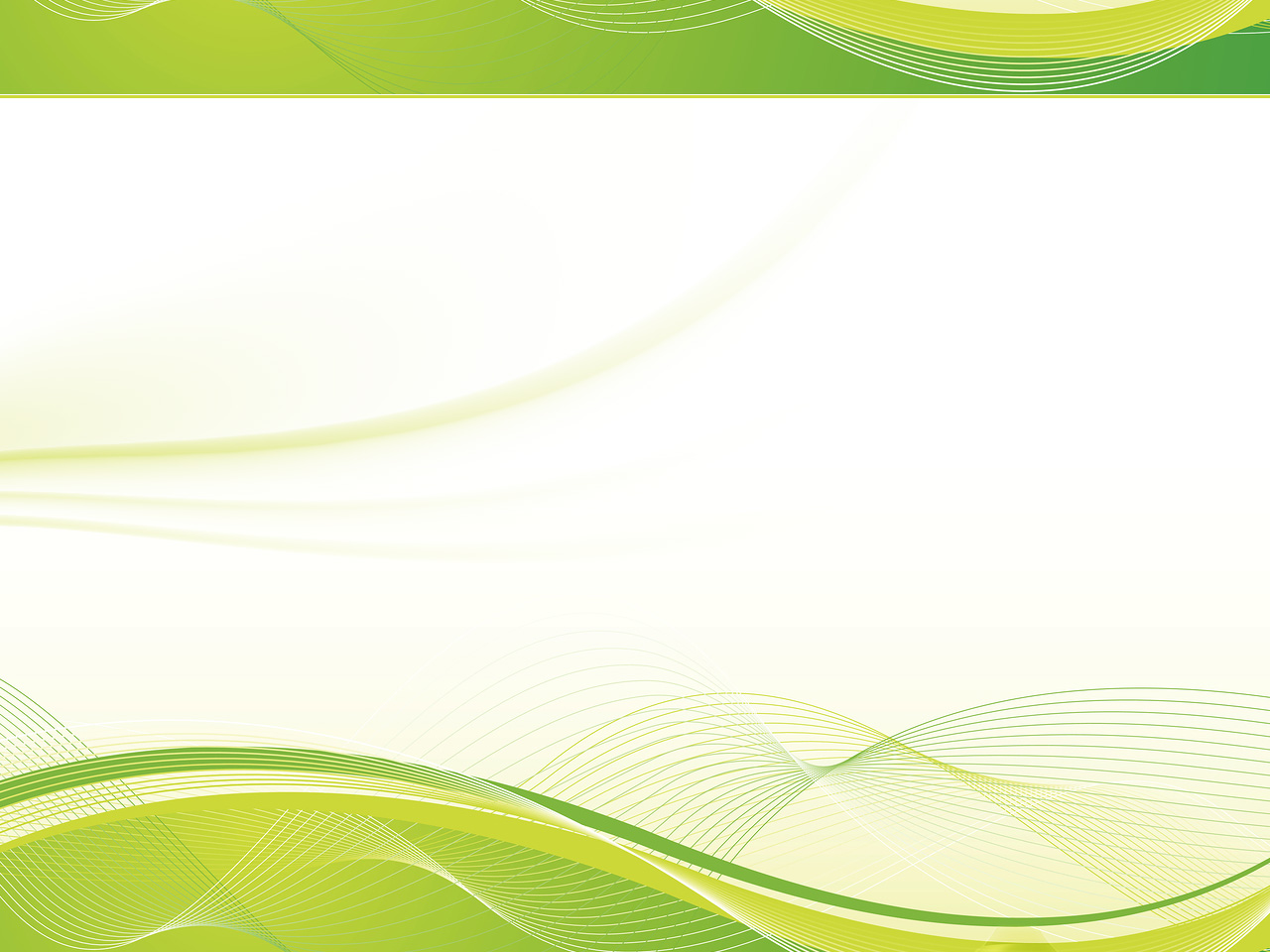 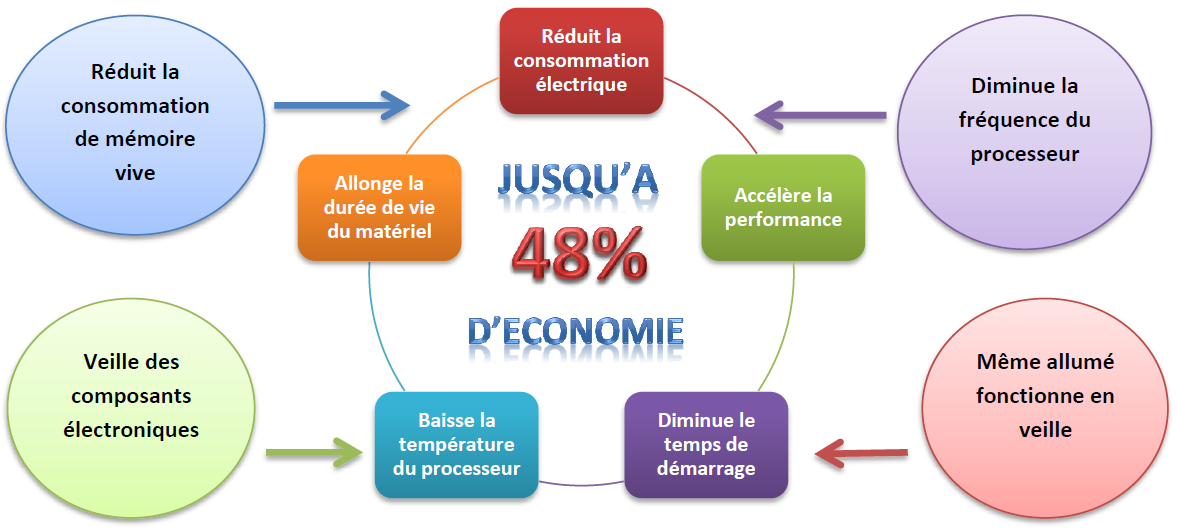 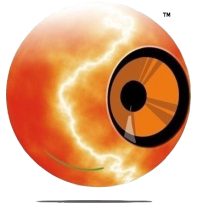 Les faits
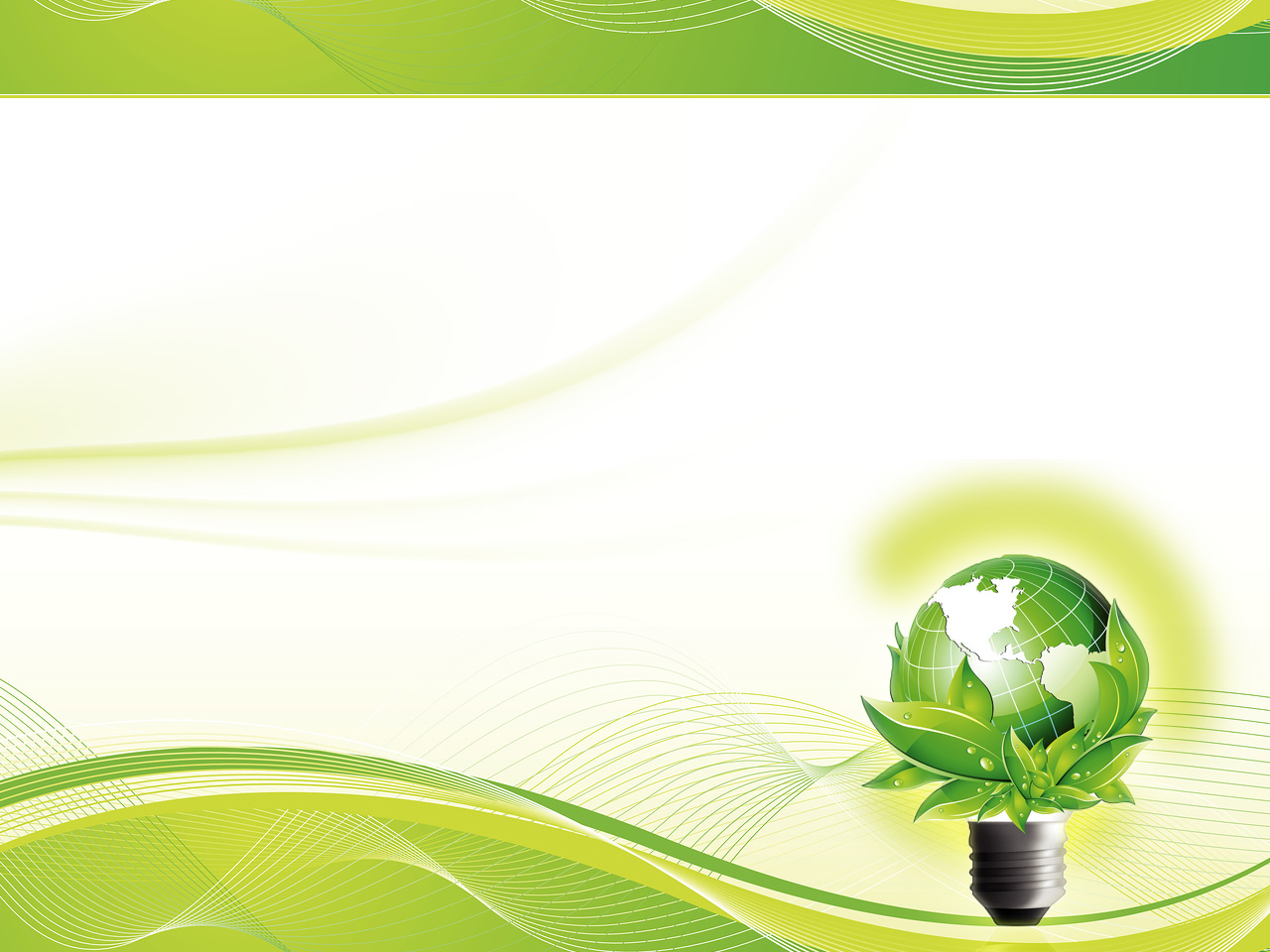 - Selon l'ADEME (Agence de l'Environnement et de la Maîtrise de l'Energie), 1 Euro dépensé en matériel informatique rejette 900 kg de CO2.- De 2000 à 2005, la consommation électrique des grands centres de données a doublé. Dans 25 ans, la consommation énergétique du virtuel sera équivalente à celle de la population mondiale aujourd’hui !
- En 2008, les TIC (Technologies de l’Information et de la Communication) représentent 13,5 % de la consommation électrique en France.
 Un ordinateur de bureau allumé consomme de 65Wh à 130Wh et s'il est allumé 24/24h, alors il consomme de 500 kWh à
1300 kWh par an.
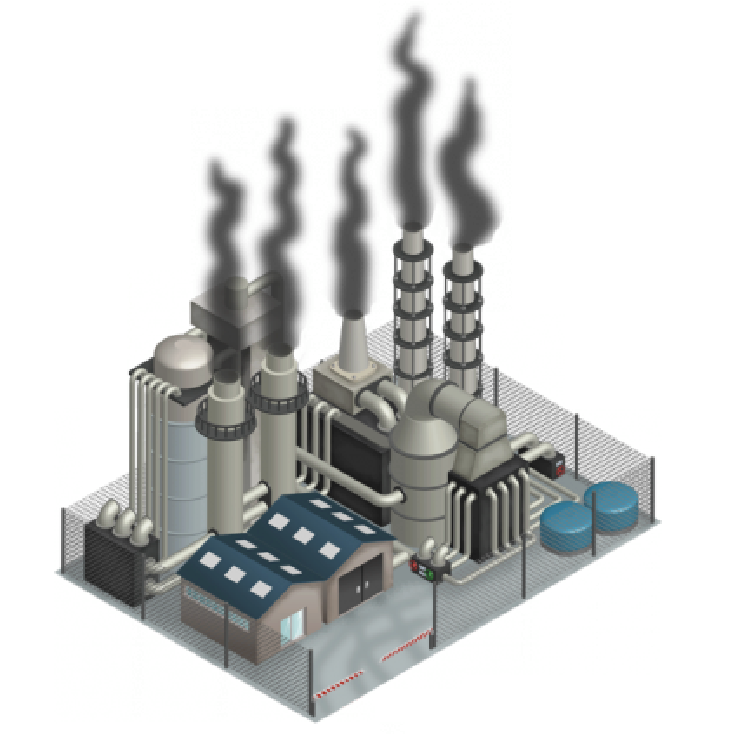 Ceci peut entraîner une dépense d’électricité pouvant dépasser 90 € par an et rejeter 250 Kg/CO2 !
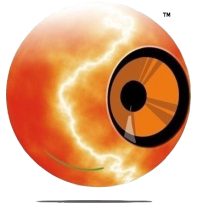 Les faits
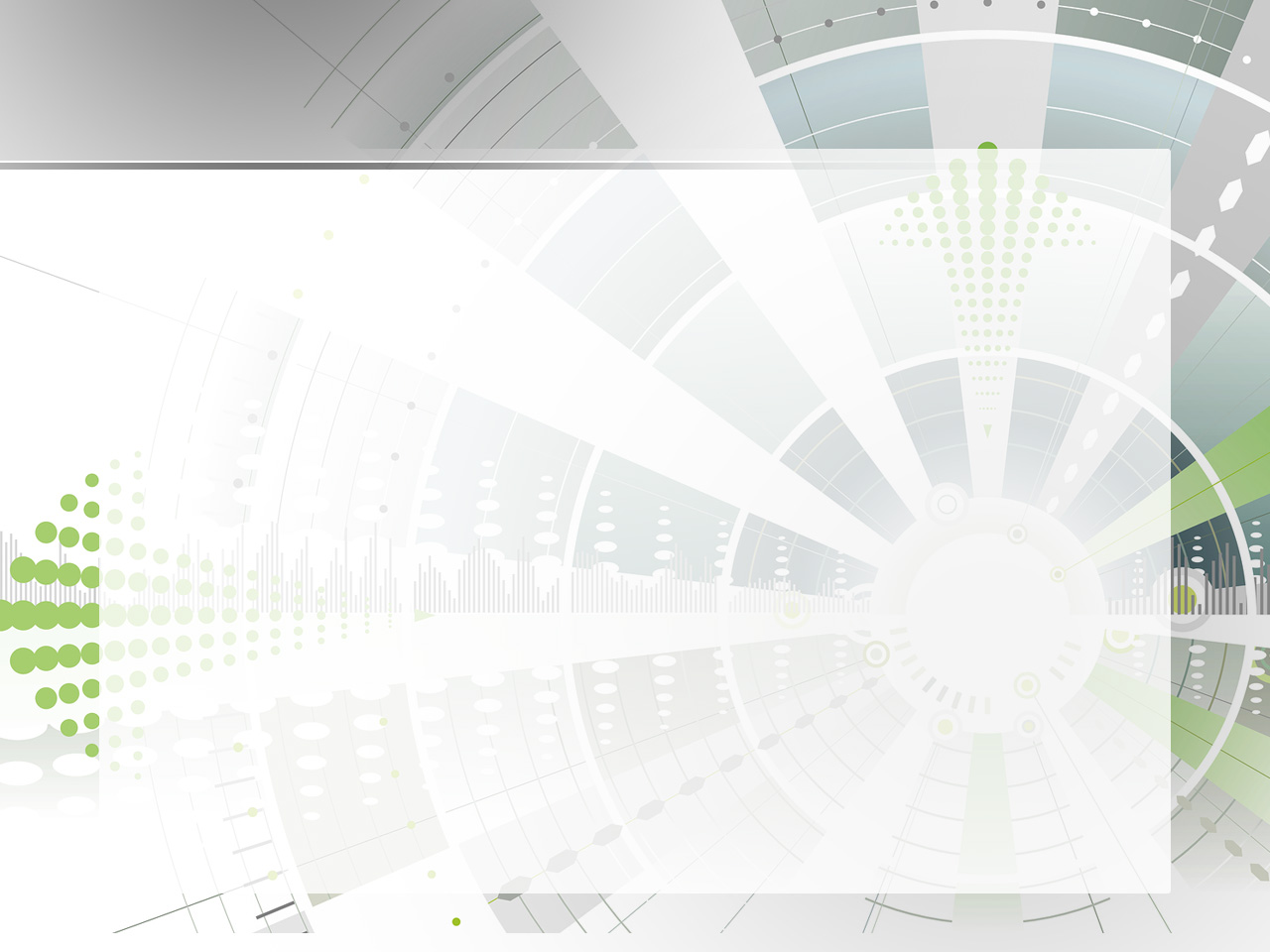 Année après année, les nouvelles versions de logiciels demandent toujours plus de ressources (mémoire, processeur, espace disque, carte graphique, etc.) pour réaliser les mêmes tâches.
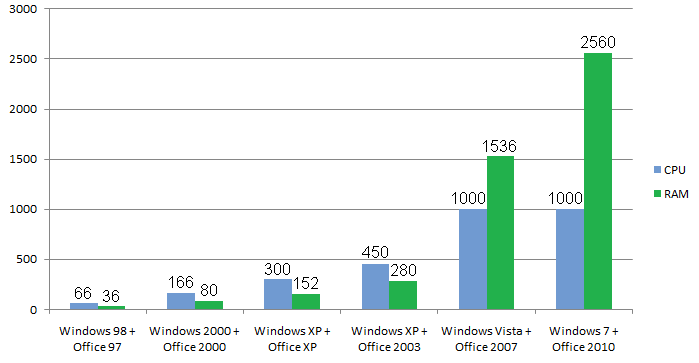 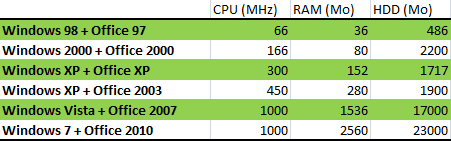 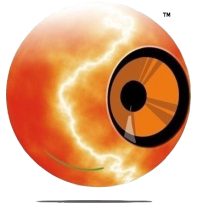 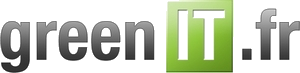 Les faits
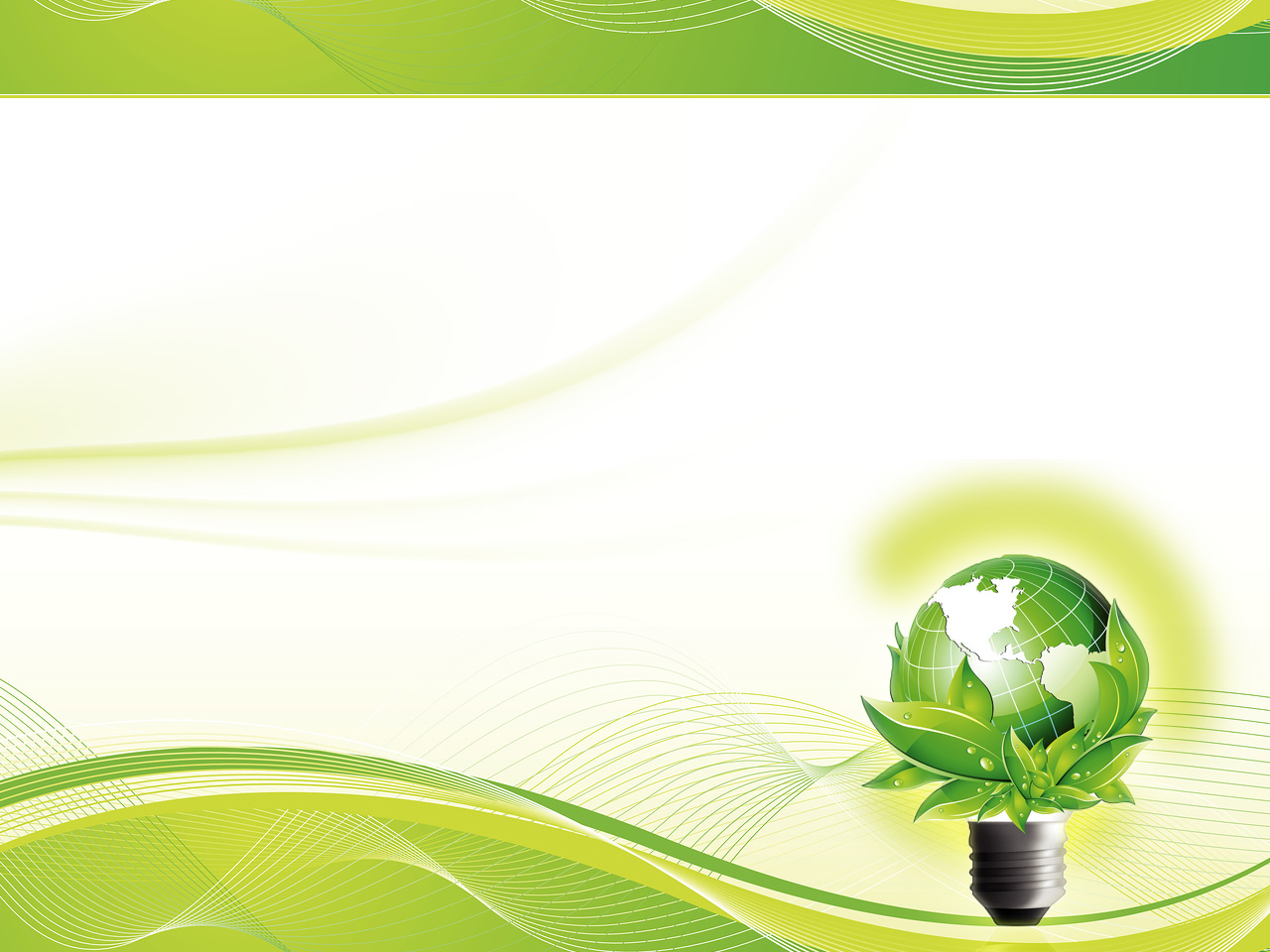 Le Résultat
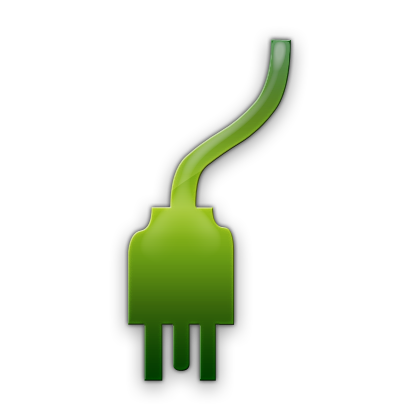 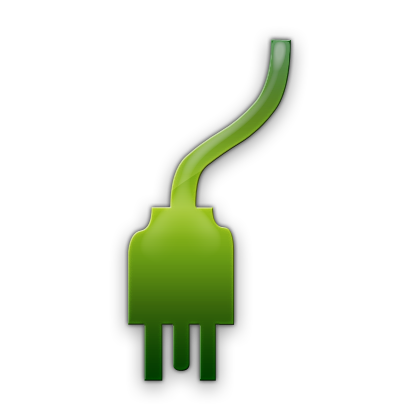 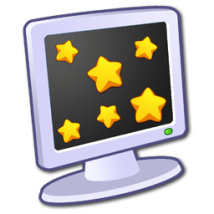 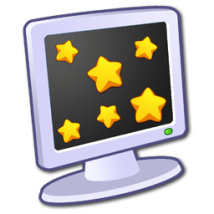 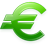 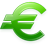 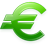 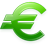 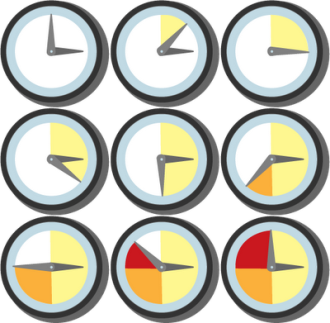 Plus de 57 % des utilisateurs avouent ne jamais éteindre leur PC.


Pourquoi ?
 Le démarrage est trop long.
 Pour certains, l’écran éteint signifie que le pc l’est aussi.


L’écran de veille consomme beaucoup d’énergie.
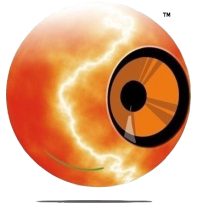 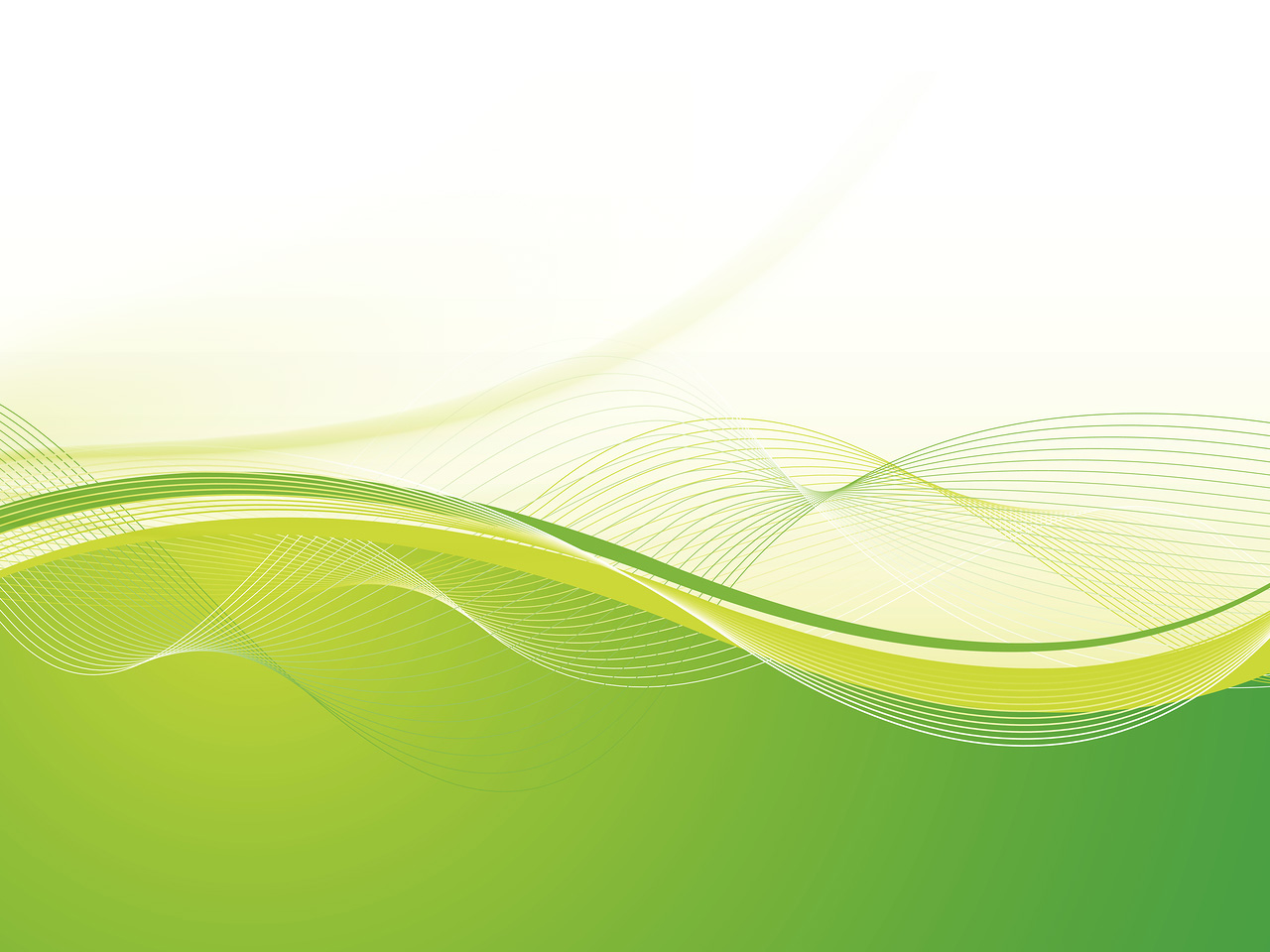 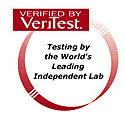 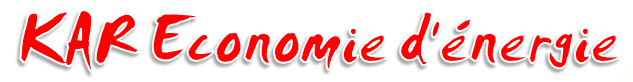 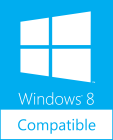 Plus de 48 % de gains sur l’empreinte carbone
et sur la facture d’électricité de vos PC
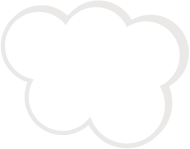 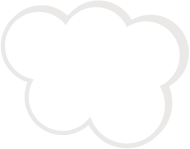 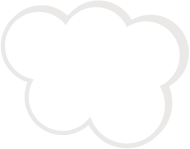 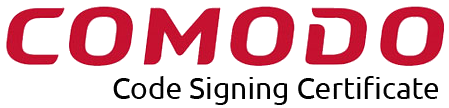 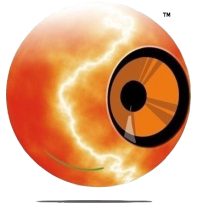 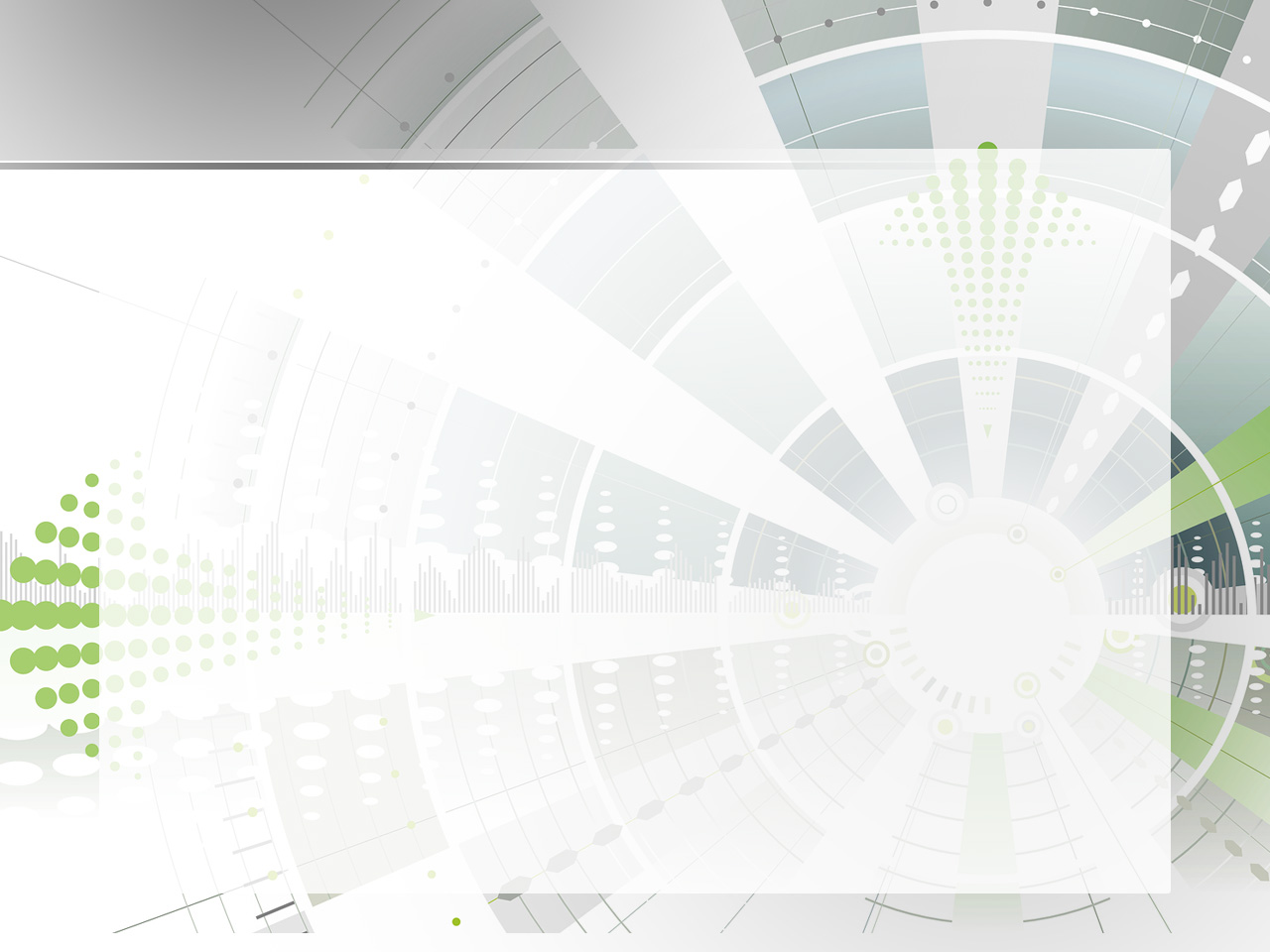 Les bénéfices
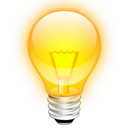 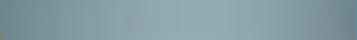 Retour rapide sur investissement
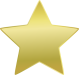 Augmente l’autonomie de la batterie
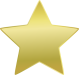 Accélère les performances de votre ordinateur
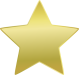 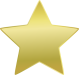 Allonge la durée de vie du matériel avec la domotique
Baisse la température de votre processeur
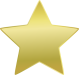 Réduit le nombre de redémarrages
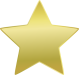 Meilleure stratégie énergétique
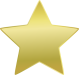 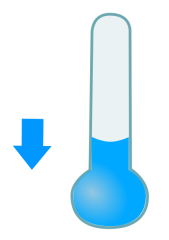 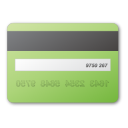 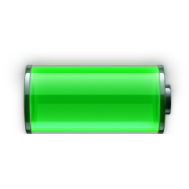 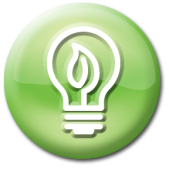 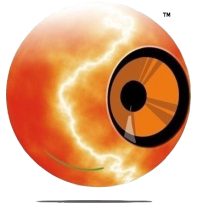 Gérer la consommation
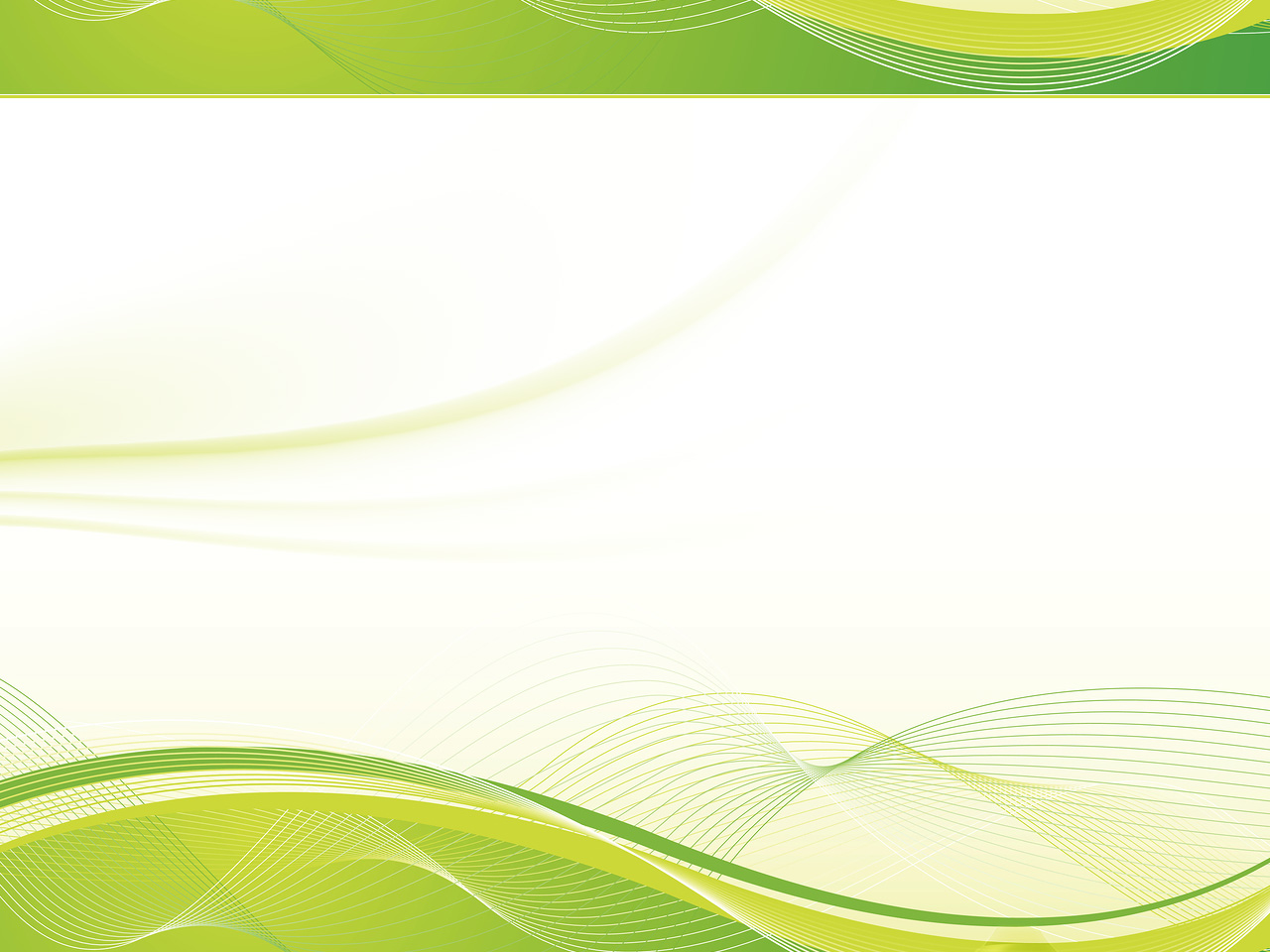 Une interface complète
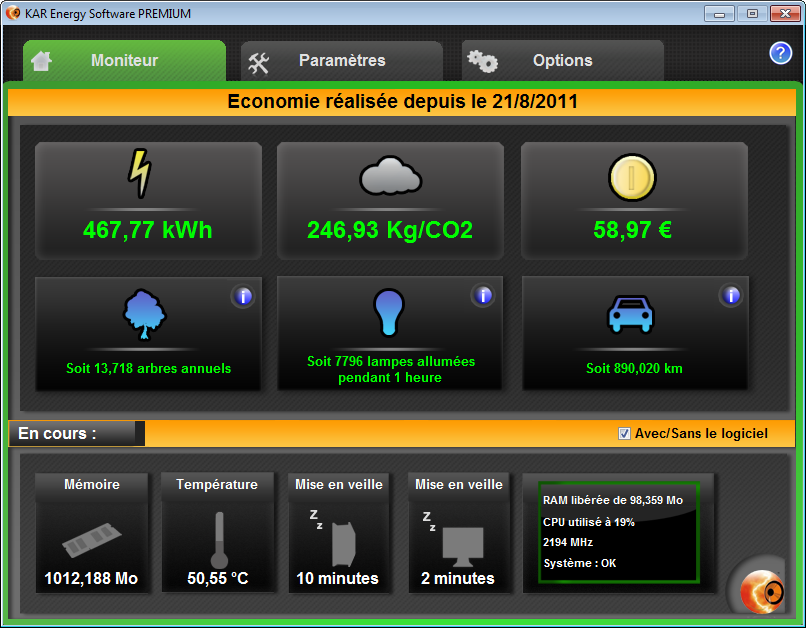 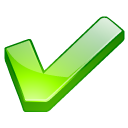 Explicative
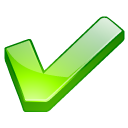 Animée
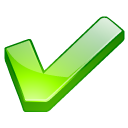 Paramétrable
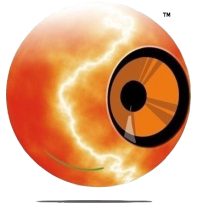 Gérer la consommation
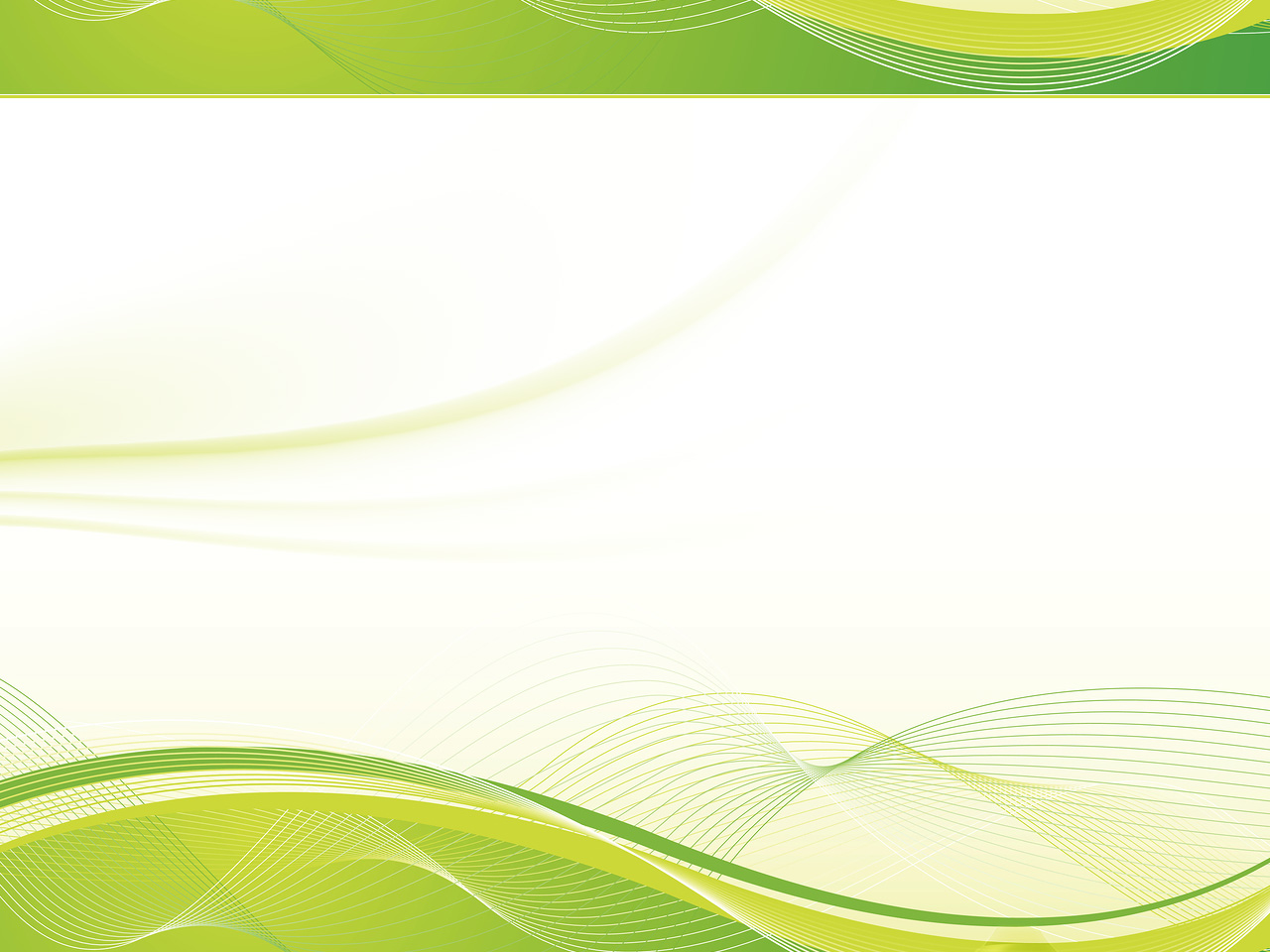 Il régule la puissance de votre PC
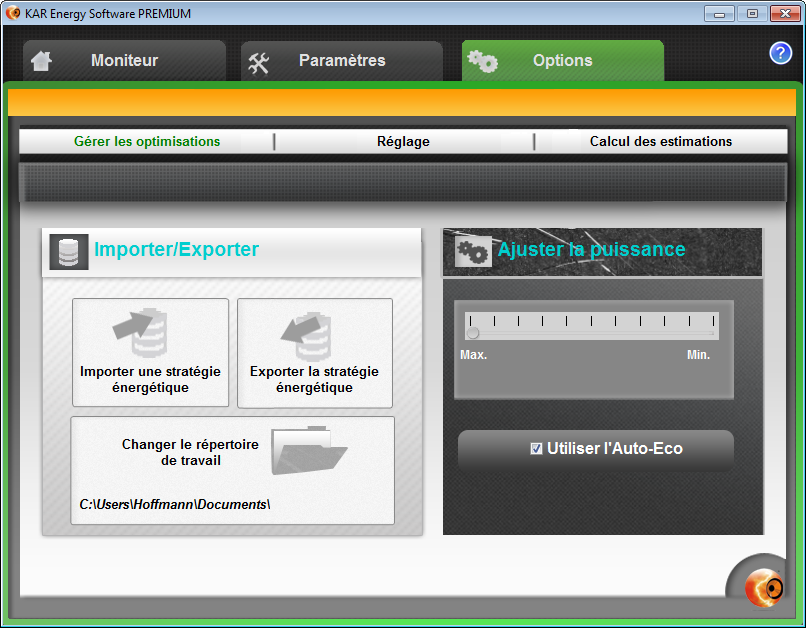 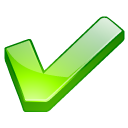 Simple
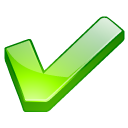 Automatique
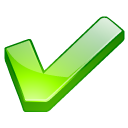 Transparent
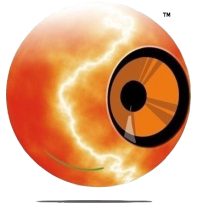 Gérer la consommation
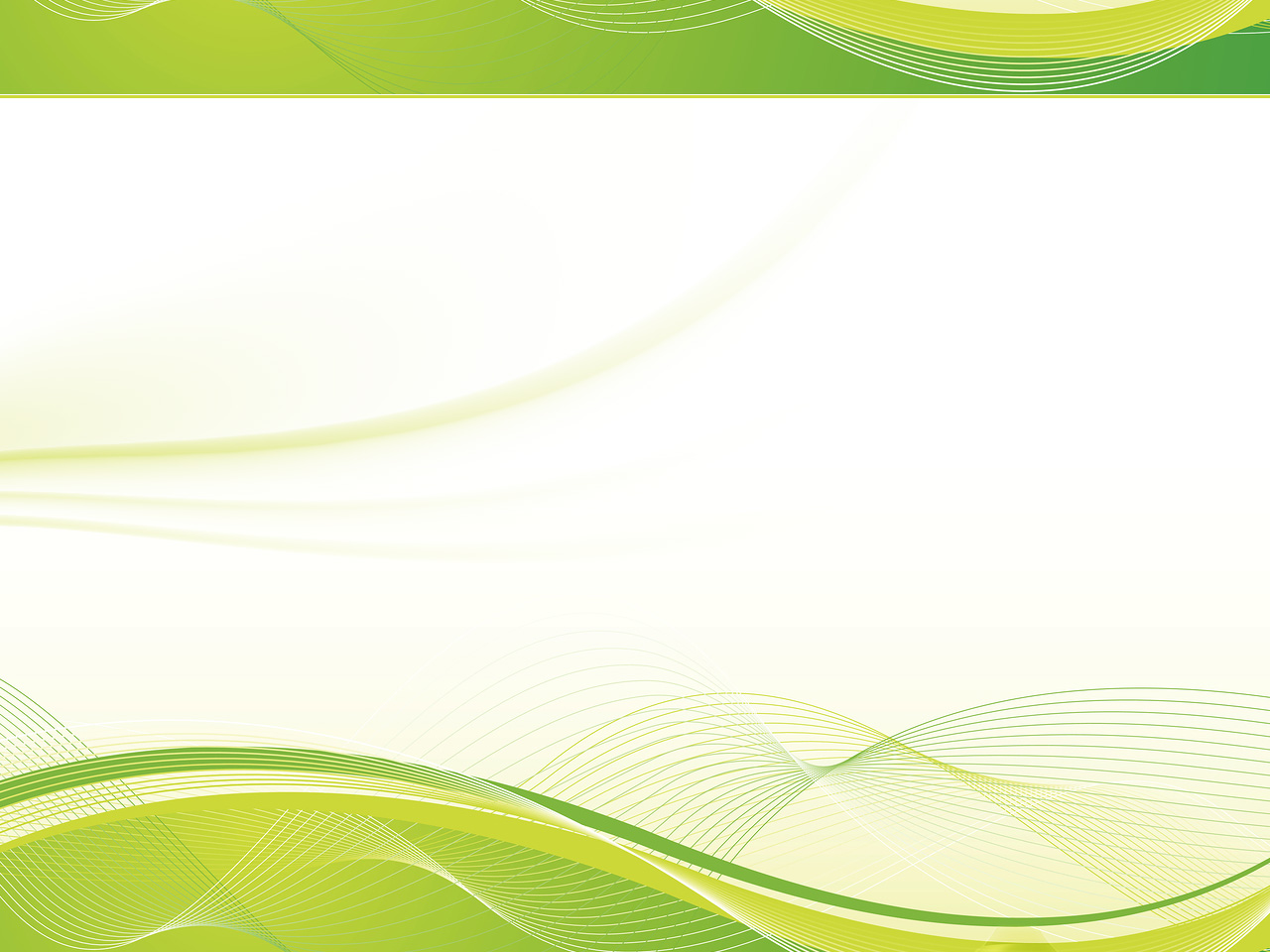 Il adapte la mémoire vive de votre PC
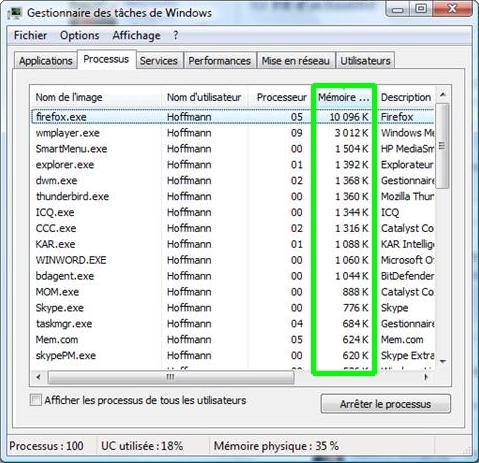 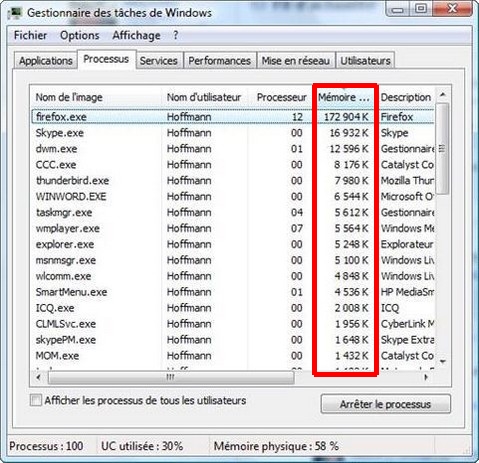 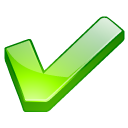 Accélération dusystème
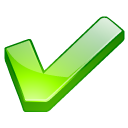 Moins de surchauffe
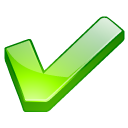 Plus de stabilité
5 fois plus vite !
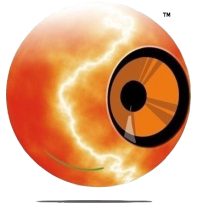 Gérer la consommation
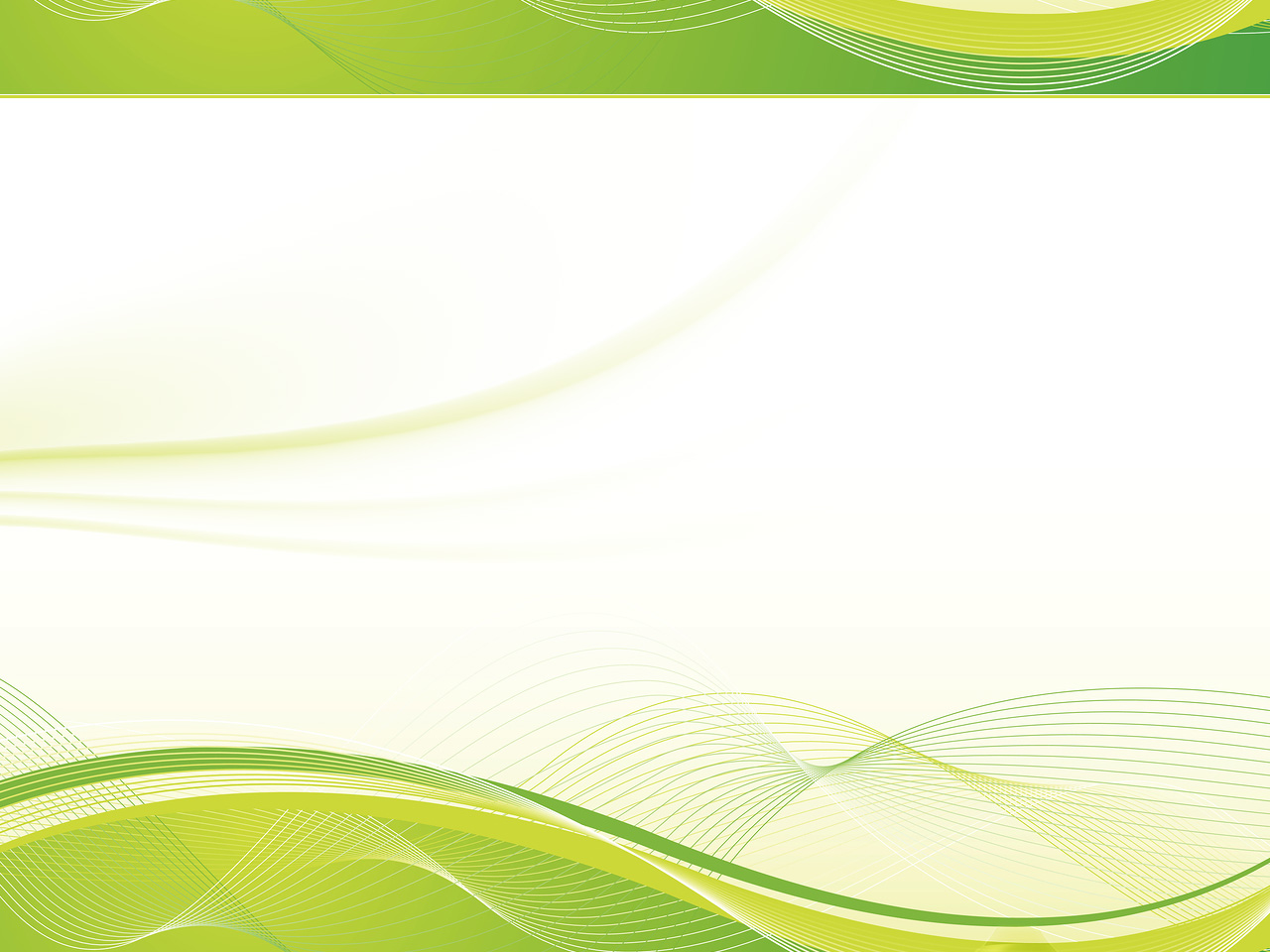 Il refroidit le processeur
Test avec Intel Celeron 900
55°C
45°C
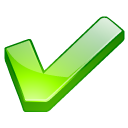 Durée de vie prolongée
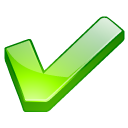 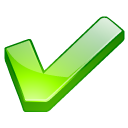 Economise
la batterie
Moins de consommation
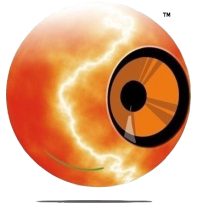 Gérer la consommation
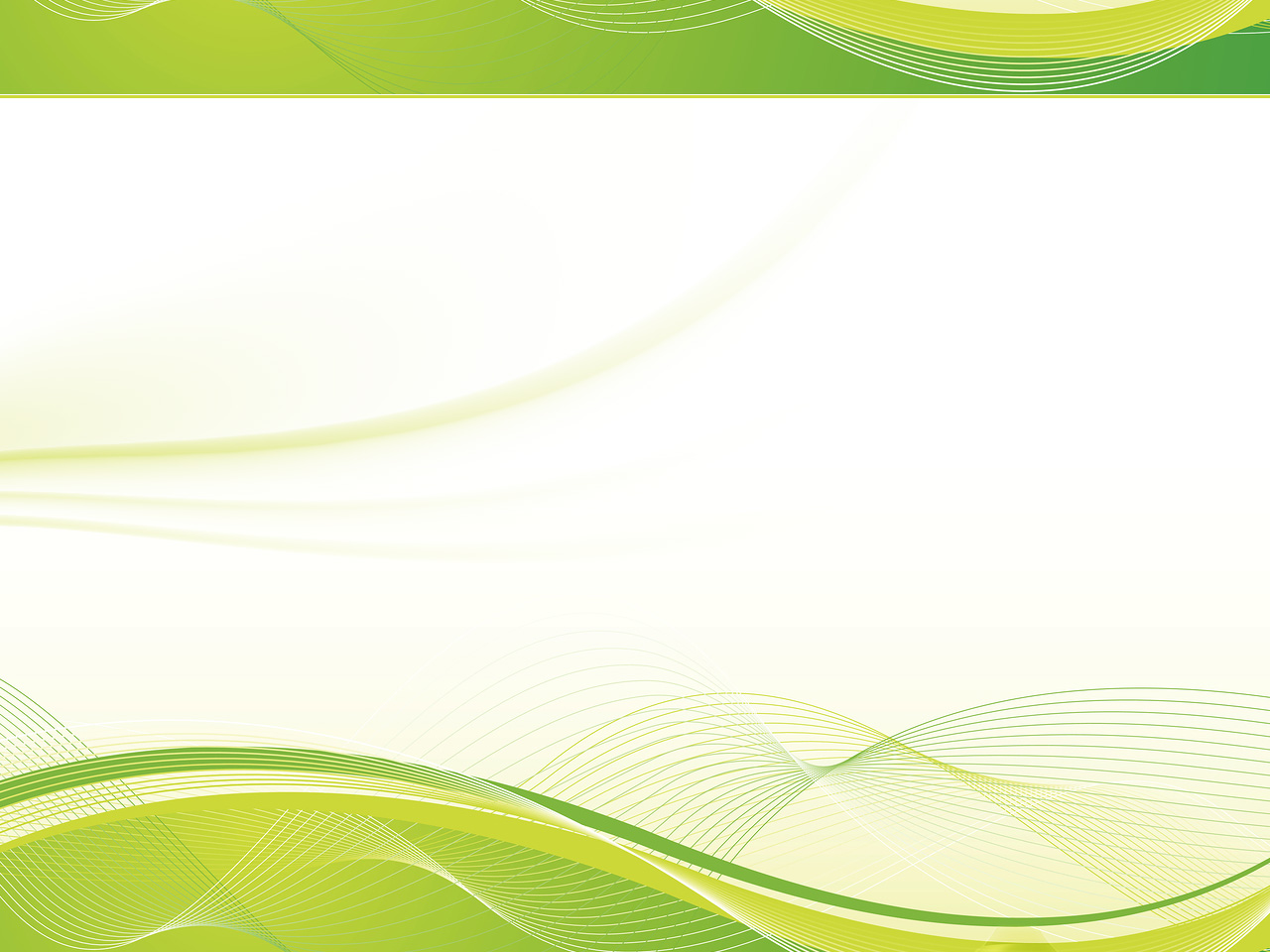 Réveille l’ordinateur automatiquement
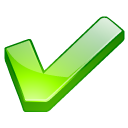 Pas de gaspillage
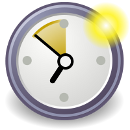 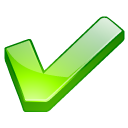 Prêt pour travailler
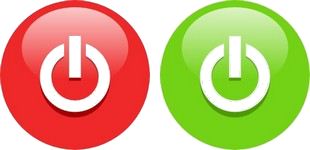 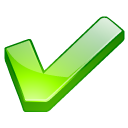 Gain de temps
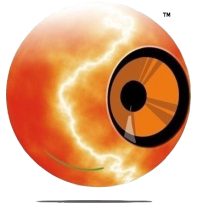 Wake On Timer / Wake On LAN
Gérer la consommation
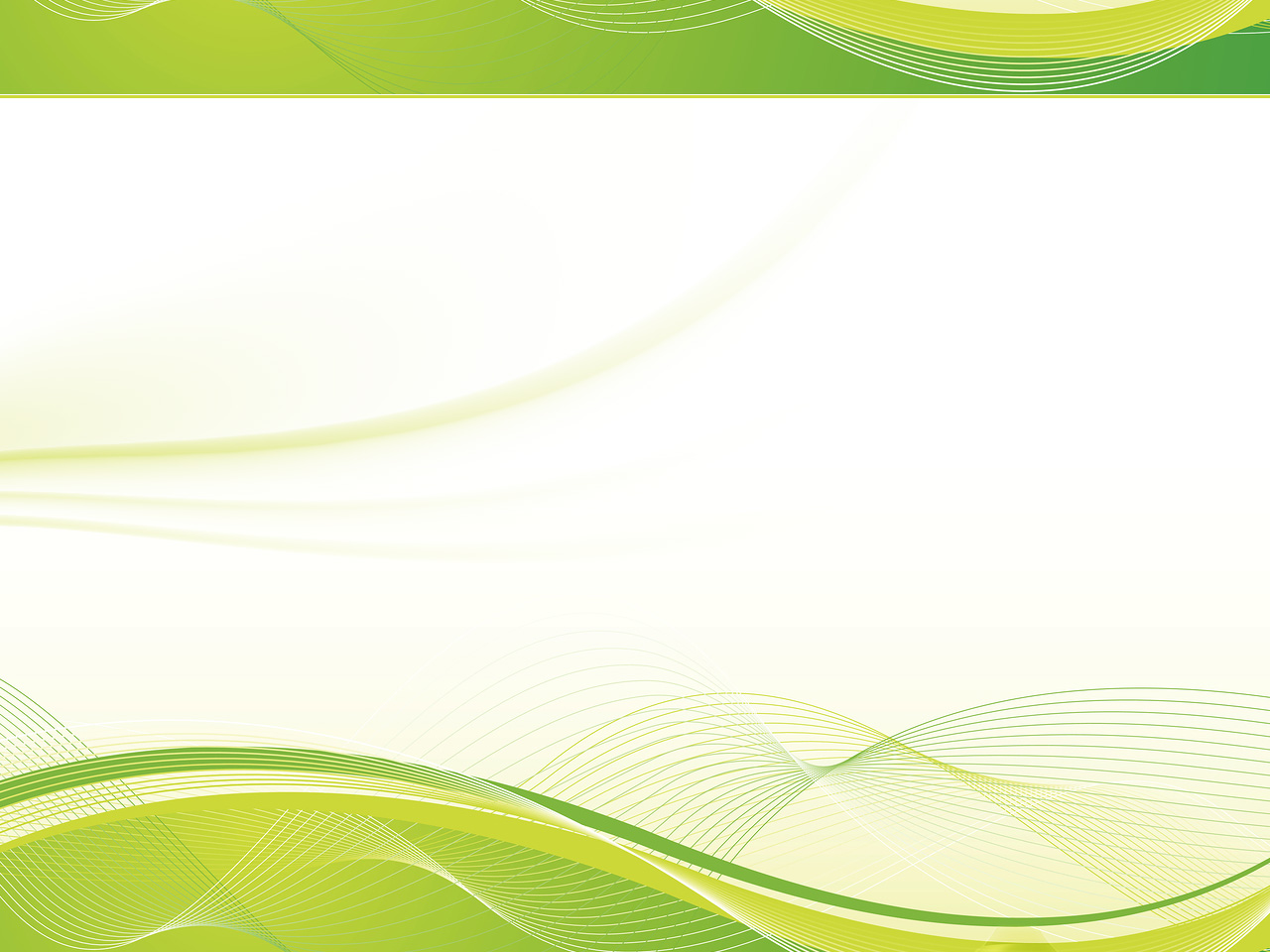 Gestion de l’intensité lumineuse
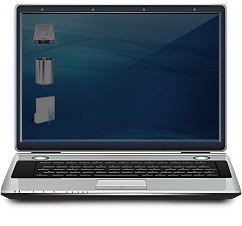 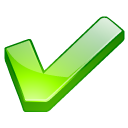 Autonomie prolongée
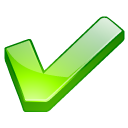 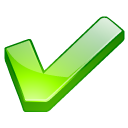 Toujours actif
Efficace
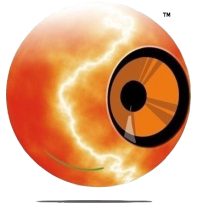 Résultat
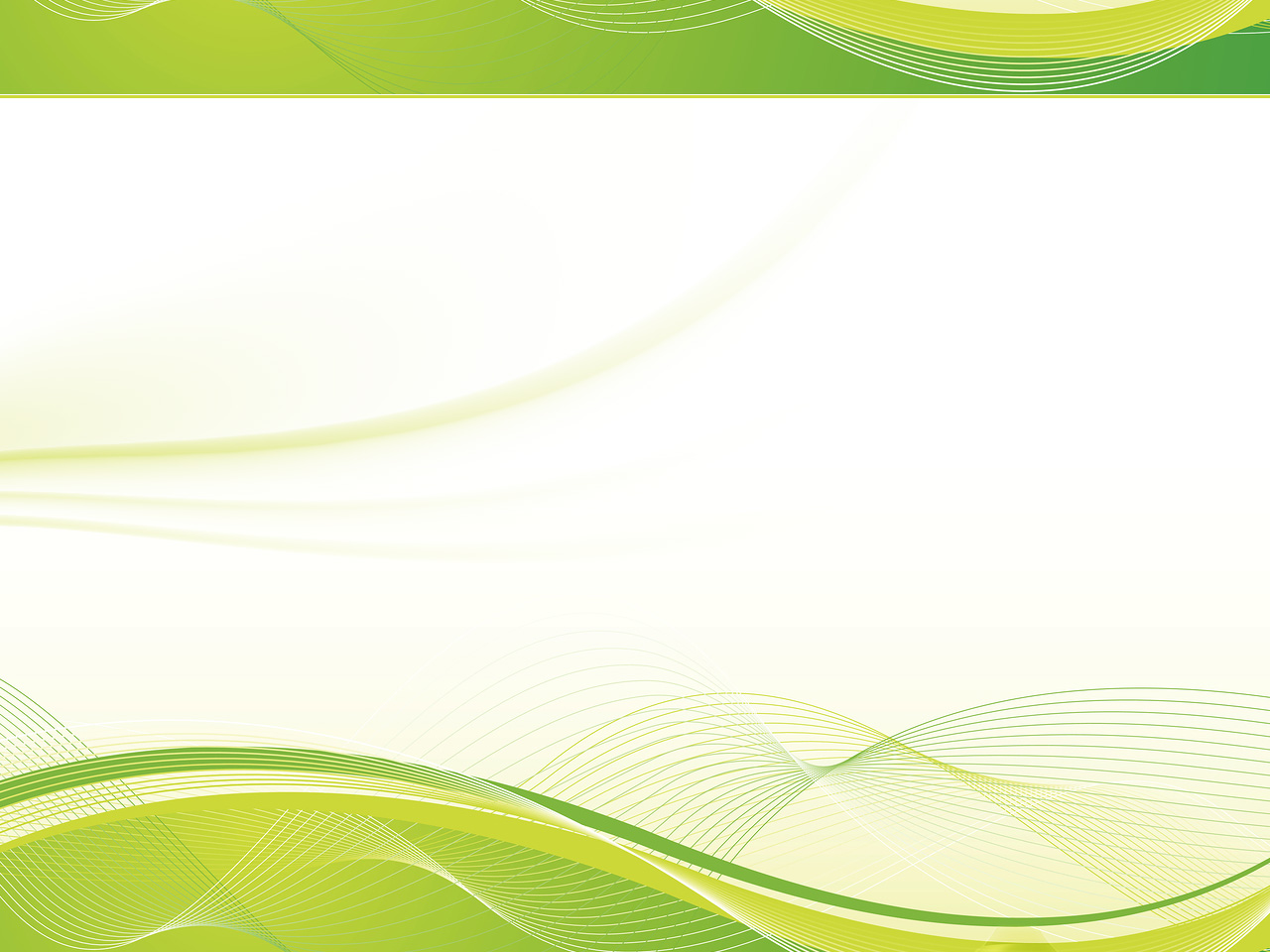 Un logiciel entièrement automatisé !
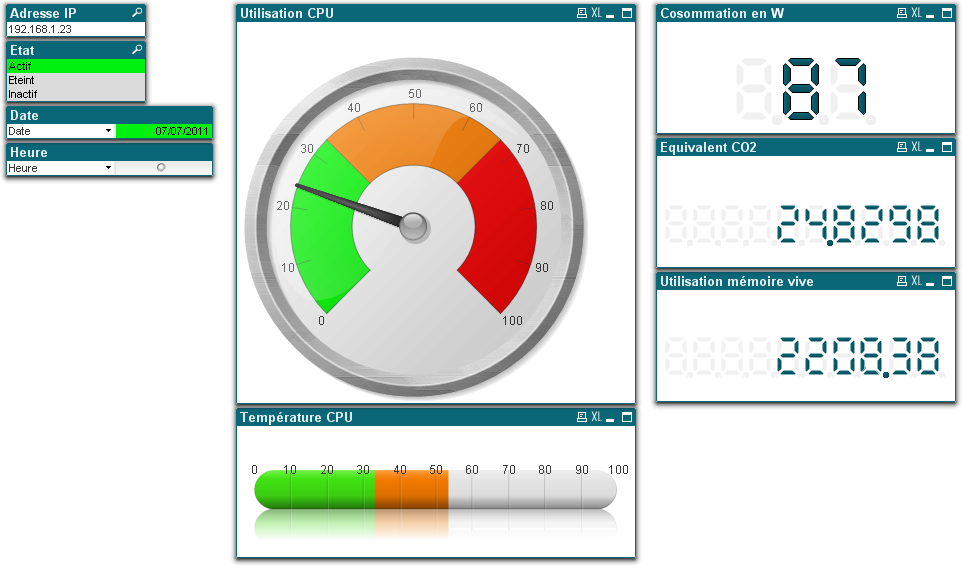 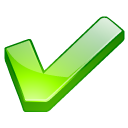 Puissance adaptée automatiquement en fonction des besoins de l’utilisateur
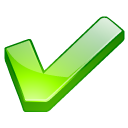 Refroidissement du processeur automatiquement augmentant la durée de vie de l’ordinateur
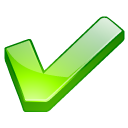 Mémoire vive gérée automatiquement
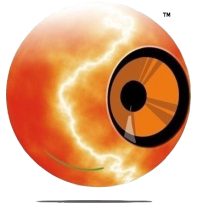 Console d’administration
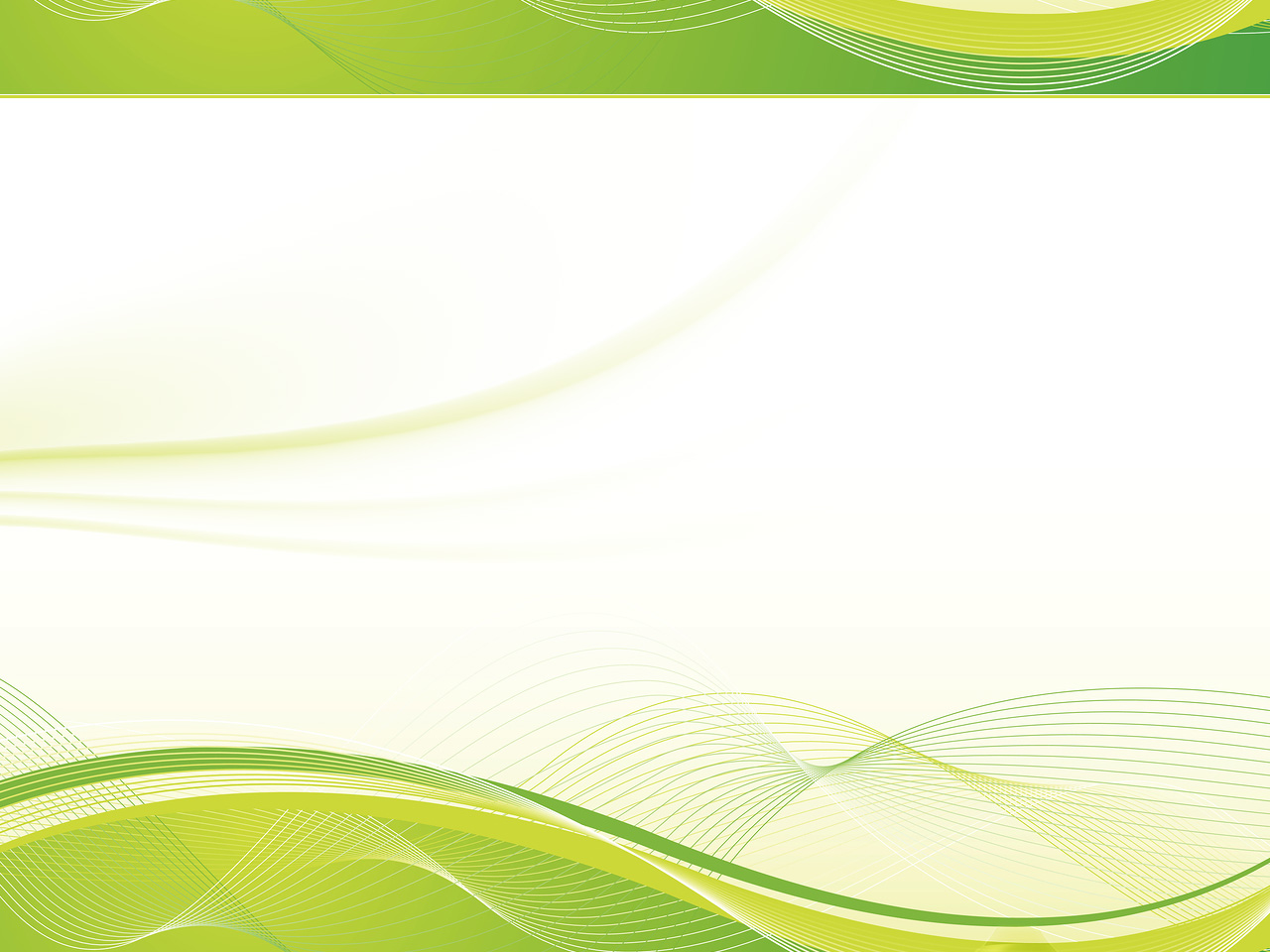 Gestion de parc avec KAR Serveur
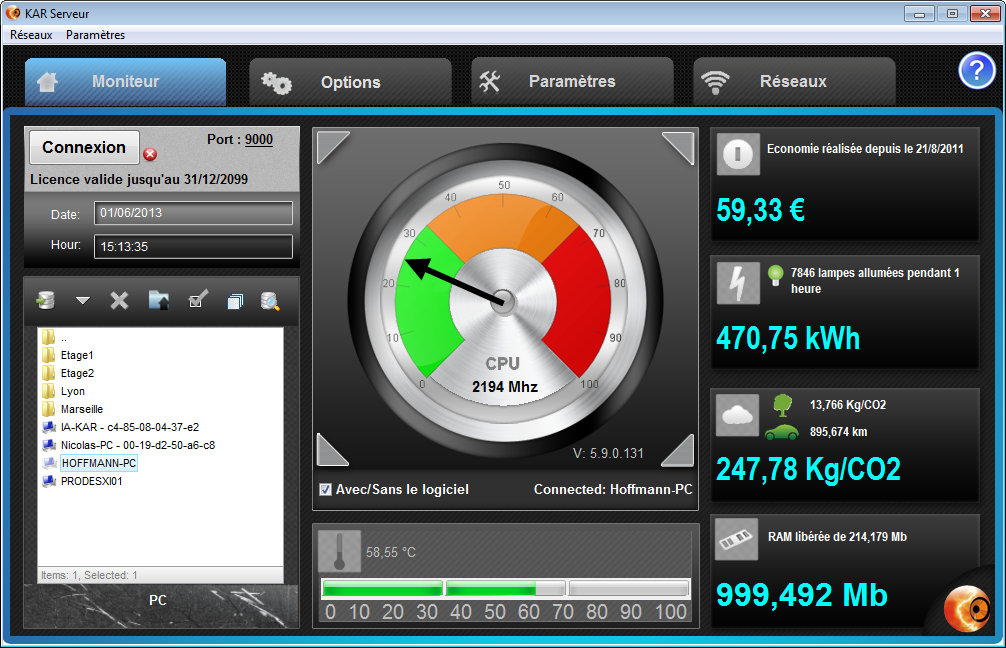 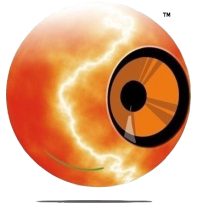 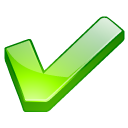 Paramétrer les stratégies énergétiques
Console d’administration
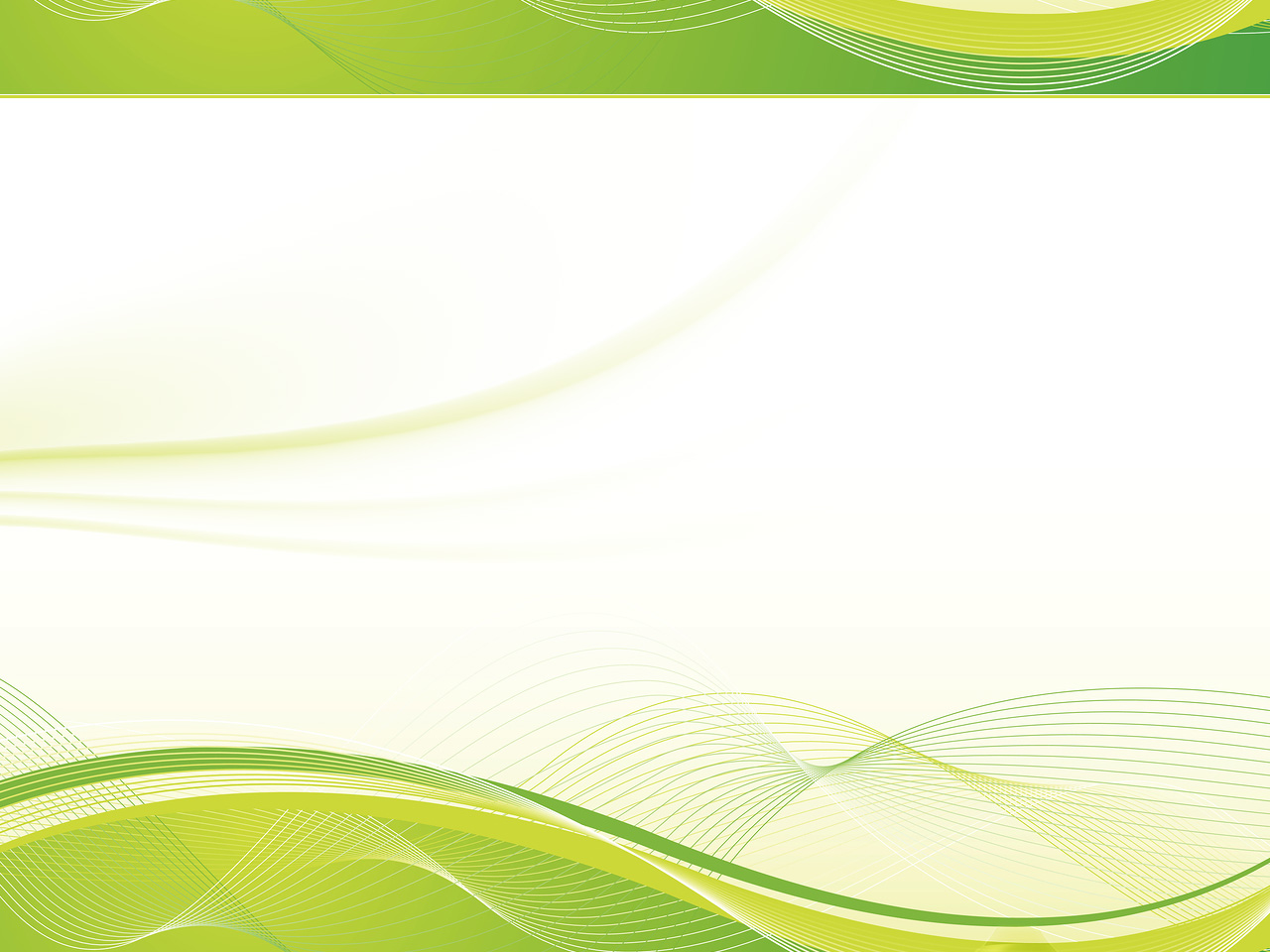 Paramétrer les jours et les exceptions
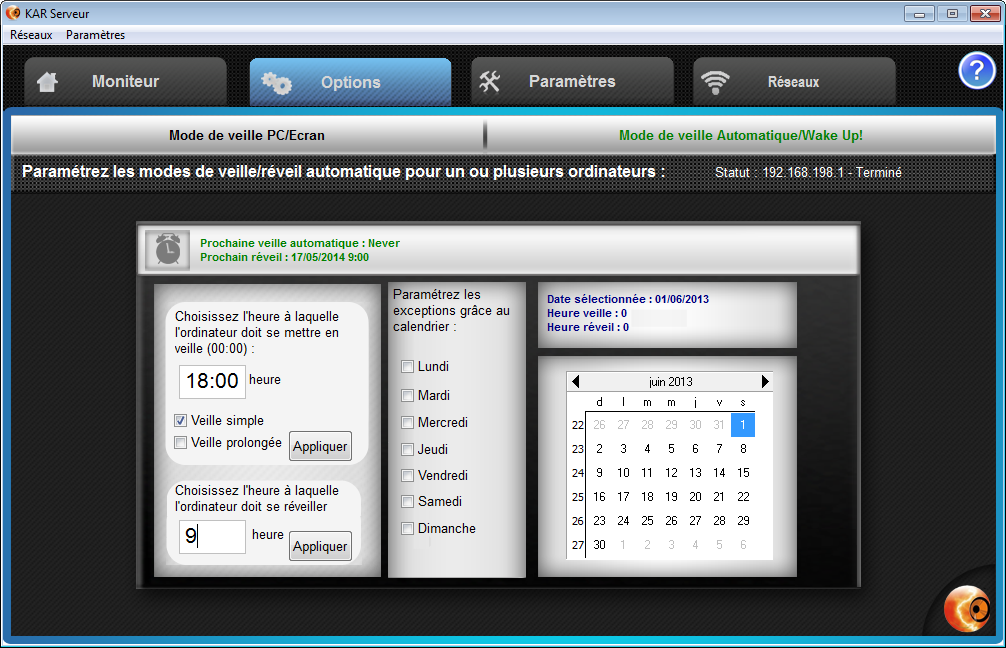 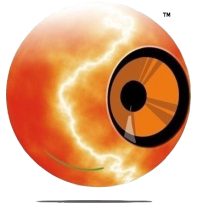 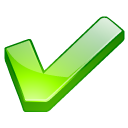 Gestion des calendriers personnalisés
Console d’administration
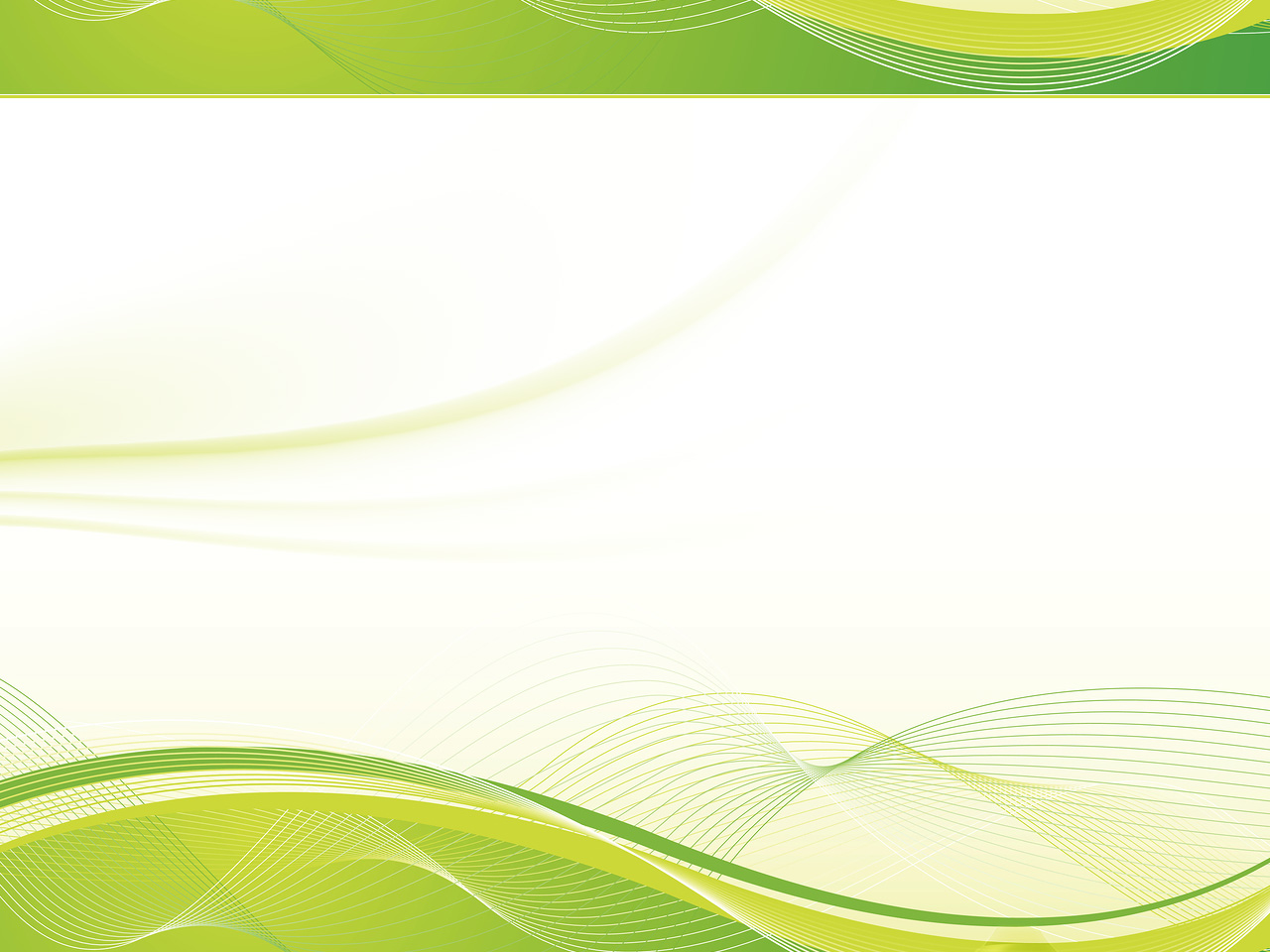 Un bilan énergétique complet
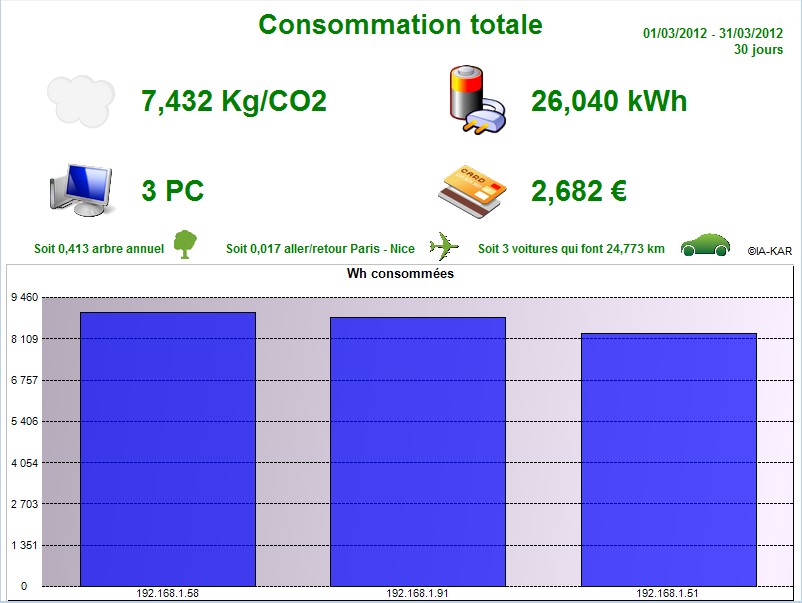 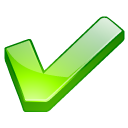 Graphiques et affichages des données de consommation
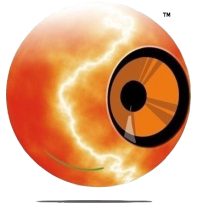 Comparaison et R.O.I.
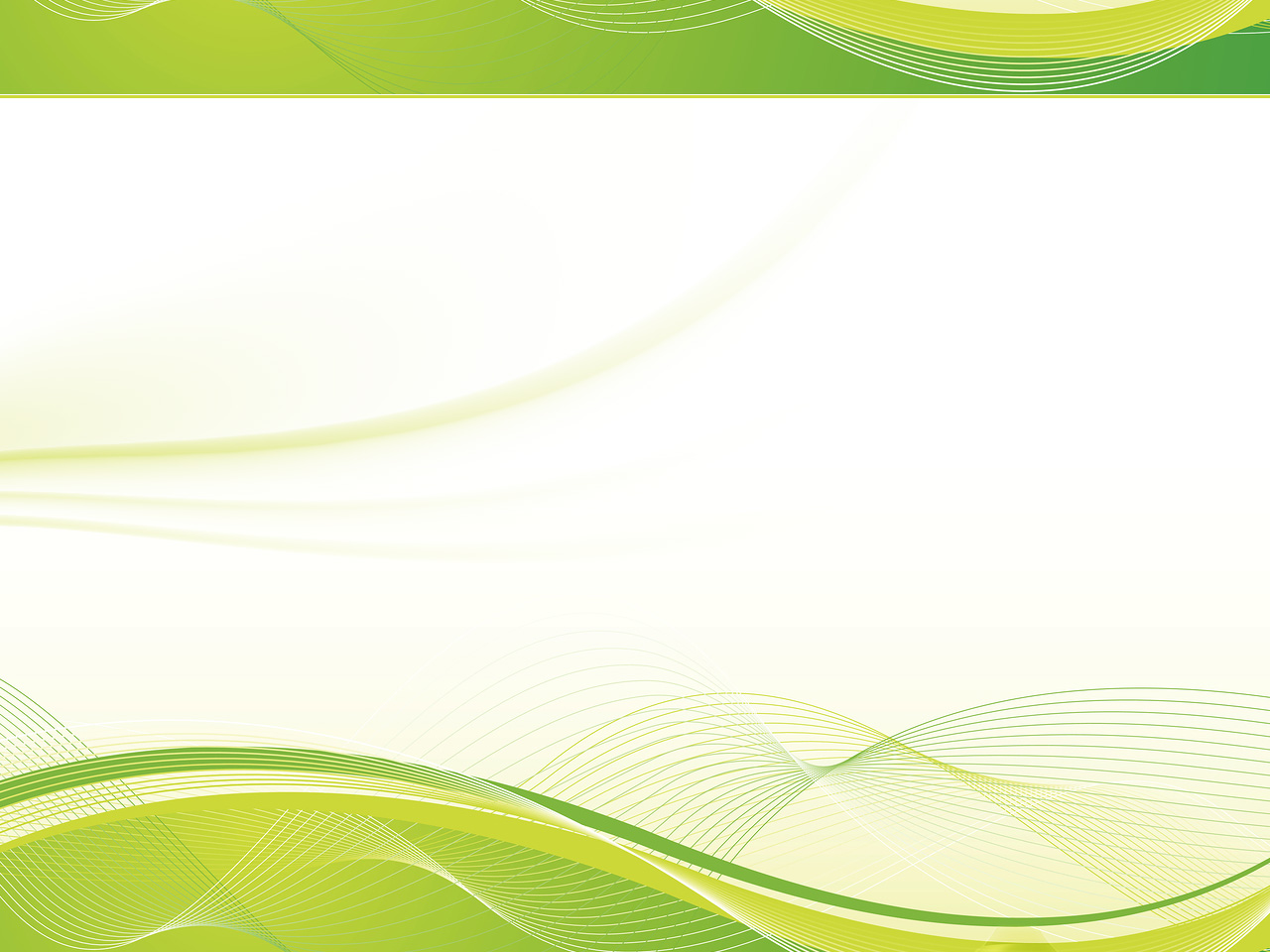 Coût pour une entreprise avec 1 500 postes sur 3 ans
Données initiales
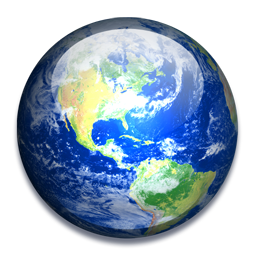 Soit un ROI équivalent à :
45 Aller/RetourParis-New York
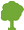 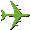 1 054 800 Km
8 790 Arbres
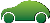 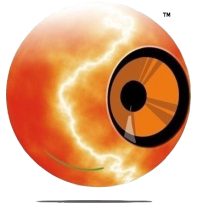 Dépenses
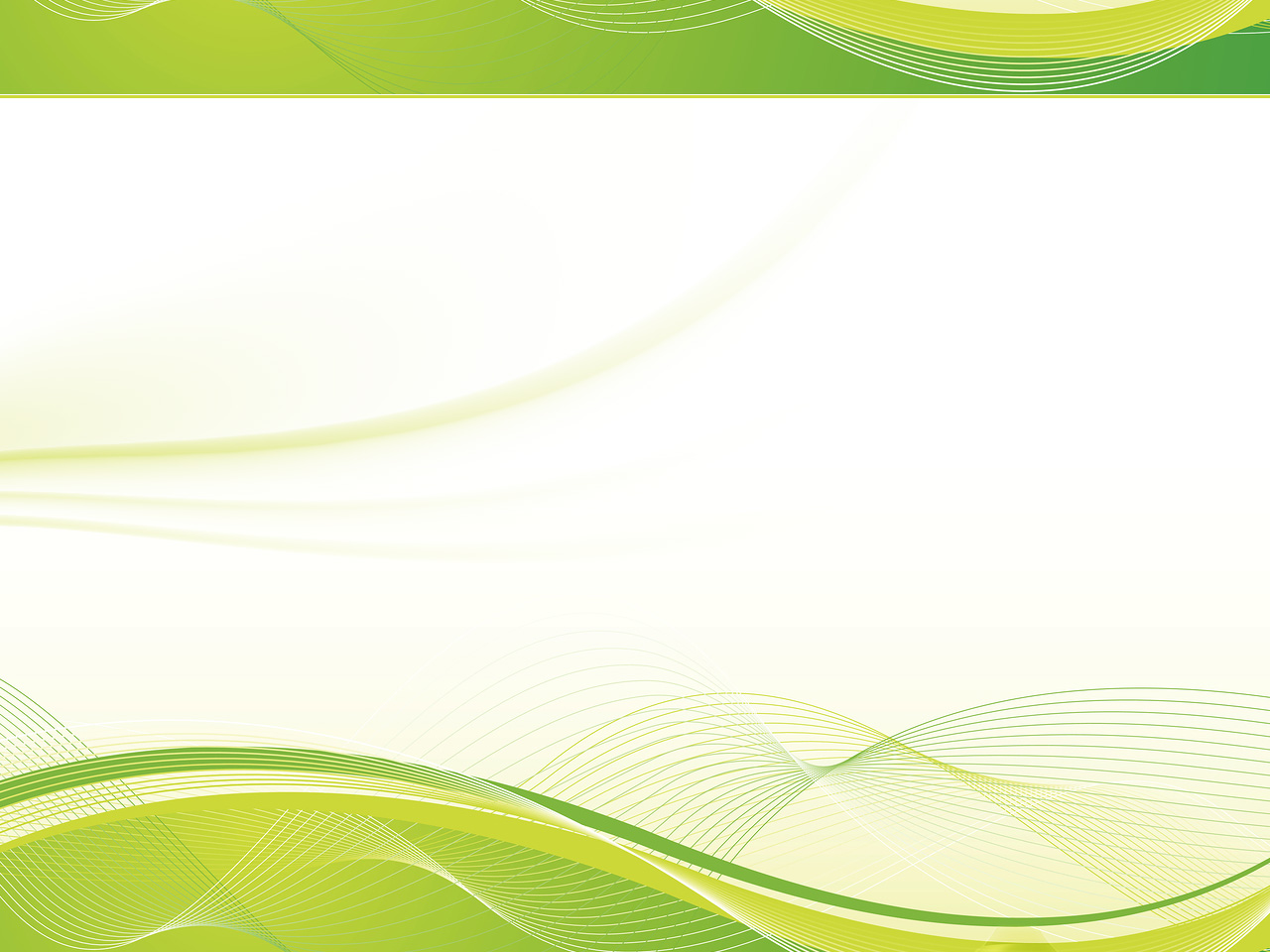 Résumé des dépenses énergétiques
57 % des ordinateurs jamais éteints
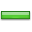 Une consommation mal adaptée à l’utilisation réelle
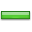 Surconsommation d’énergie imputée sur la facture d’électricité
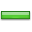 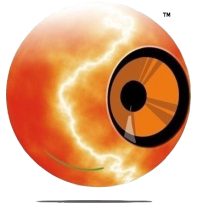 Simple d’installation
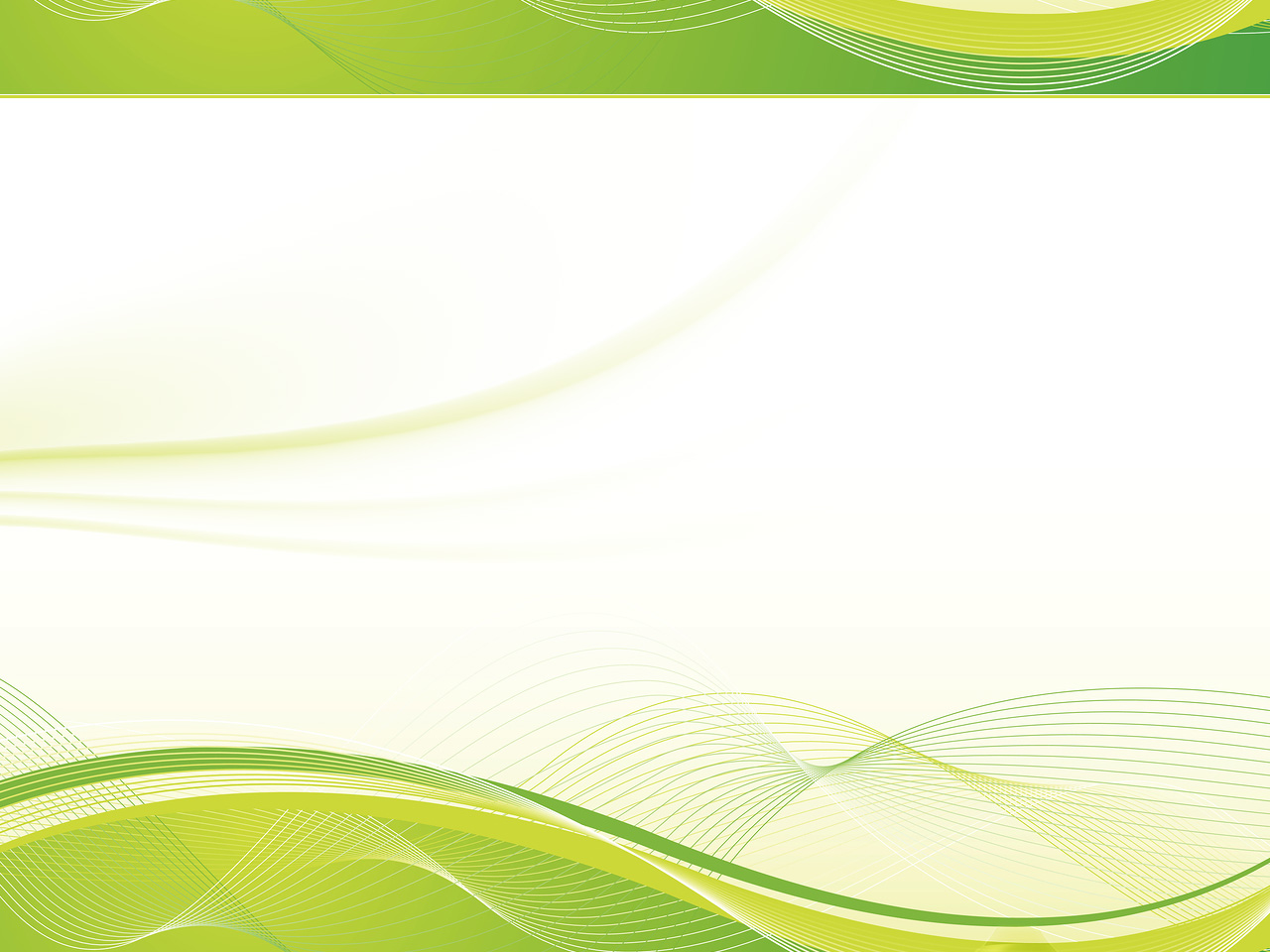 Avec KAR Economie d’énergie, tout est bénéfice !
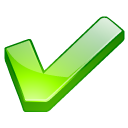 15 Mo d’espace disque dur
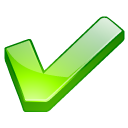 Installation en moins de 7 secondes
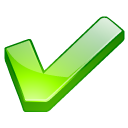 Pas besoin de redémarrage
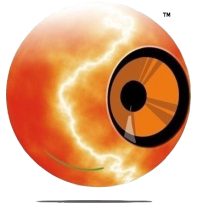 KAR Audit
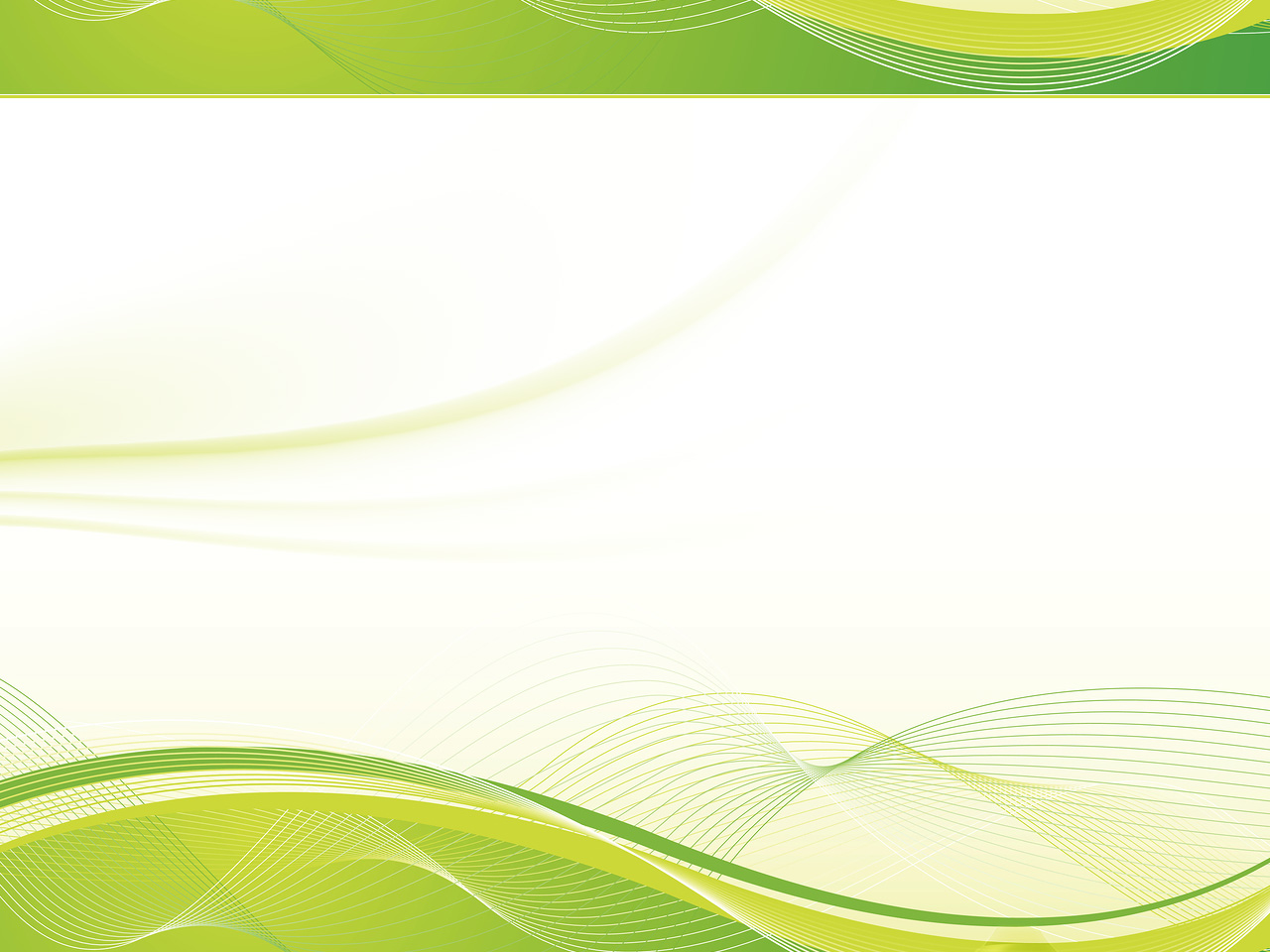 Une démarche d’audit outillée
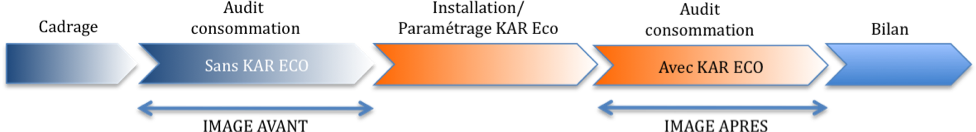 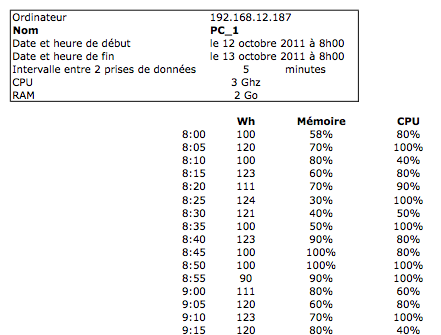 watts
sans Kar eco
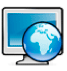 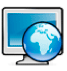 avec Kar eco
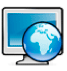 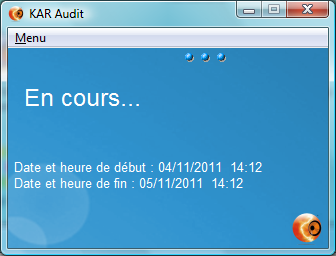 minutes
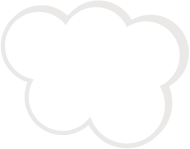 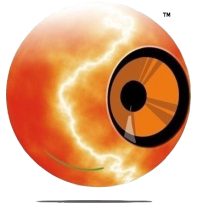 IA-KAR
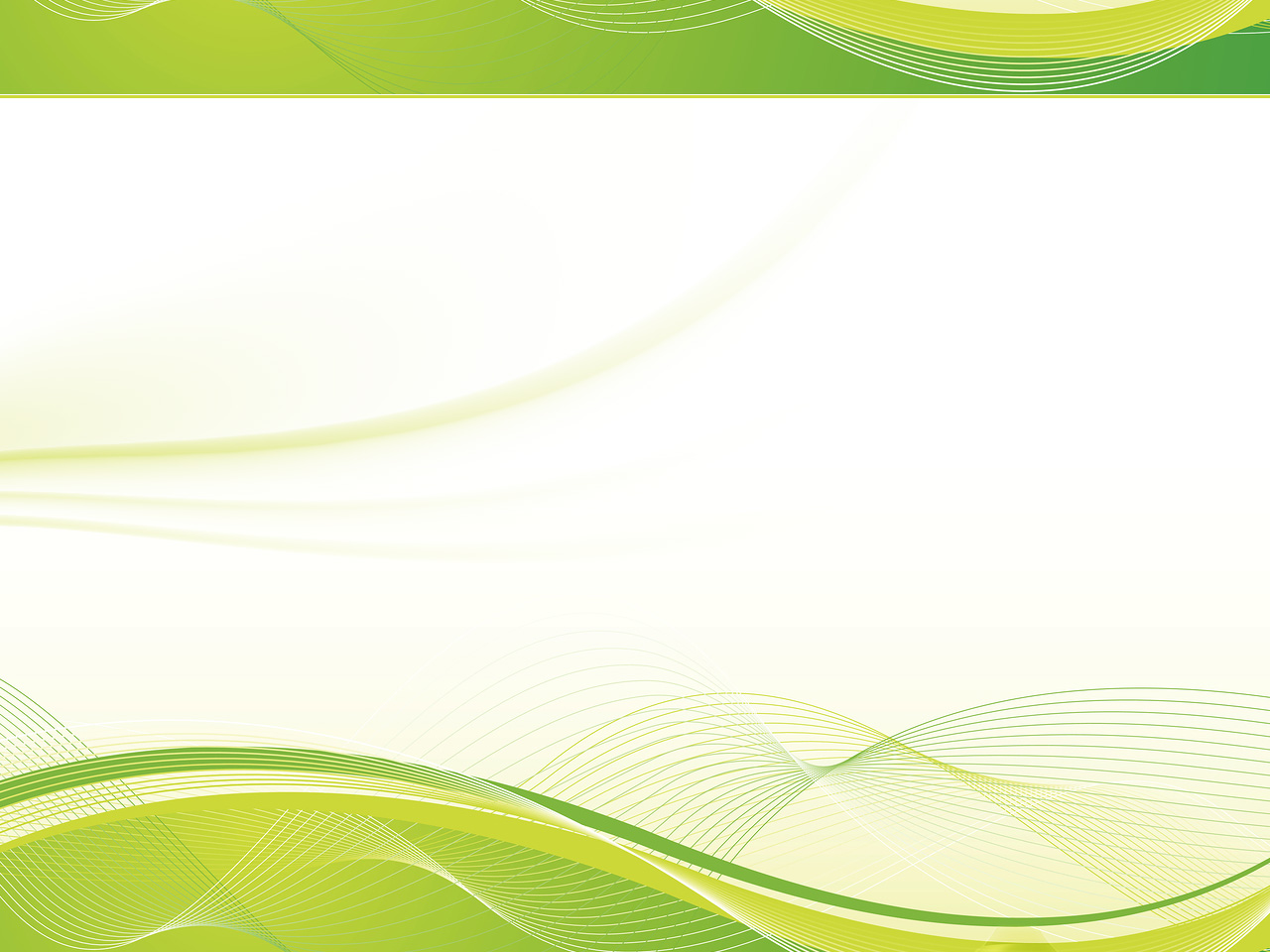 KAR Economie d'énergie a été lauréat de nombreux concours :
- Concours Défi Jeunes (2009)
- Concours Européen de l'Entreprise Innovante (2009)
- Concours-Talents (2010)
- Grand Prix de l'Auto-Entrepreneur (2010)  
 Concours des Jeunes Inventeurs et Créateurs de Monts avec la  médaille d’Or du Concours Lépine (2011)
 Concours de Création d'Entreprise Eco-citoyenne (2011)
 
 

- Le Crédit Agricole
- L'association d'EGEE d'Orléans
- Le Crédit Mutuel
- La Technopôle de Montpellier
KAR Economie d'énergie est aussi soutenu par :
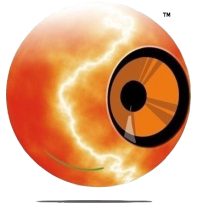 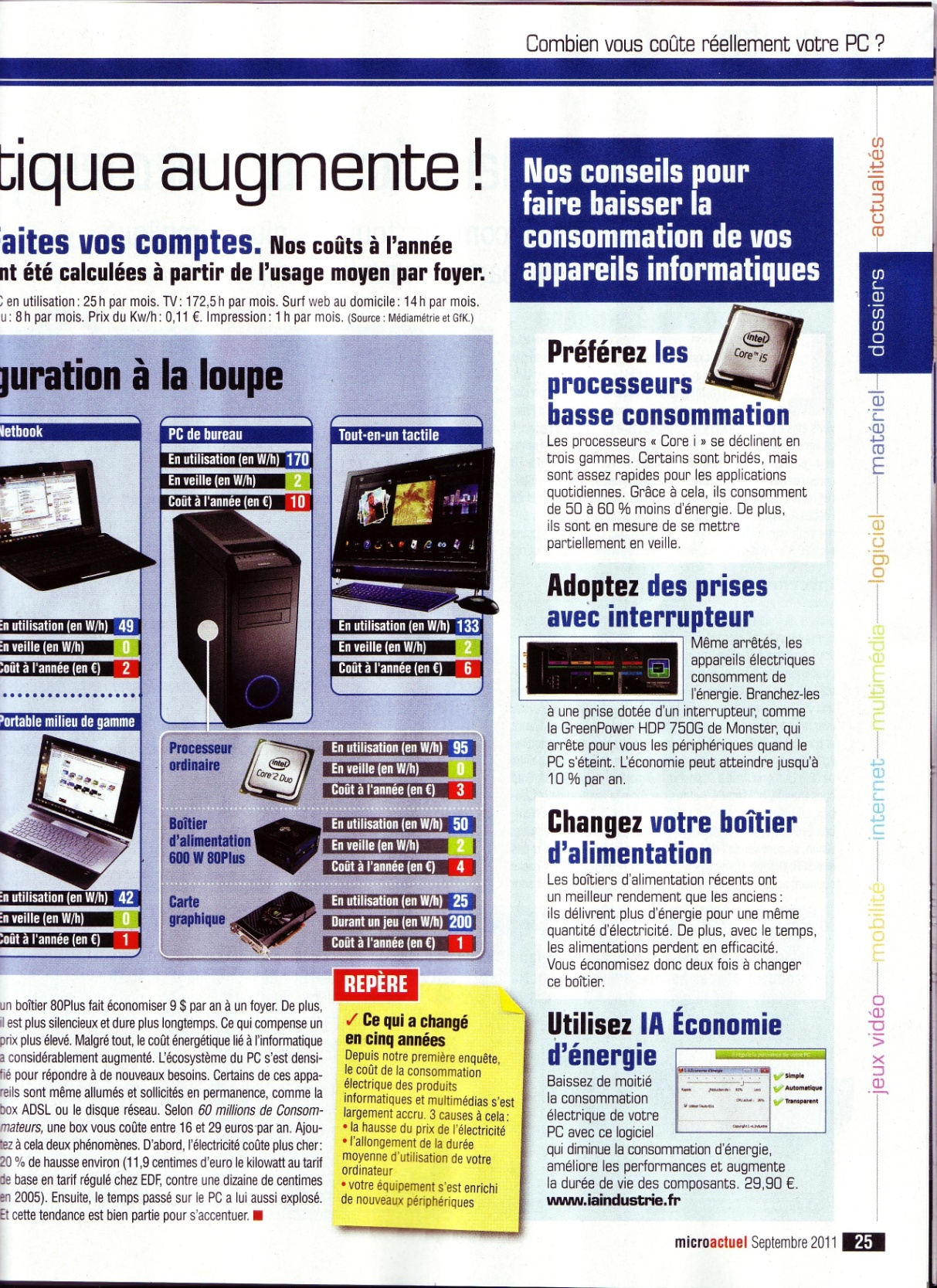 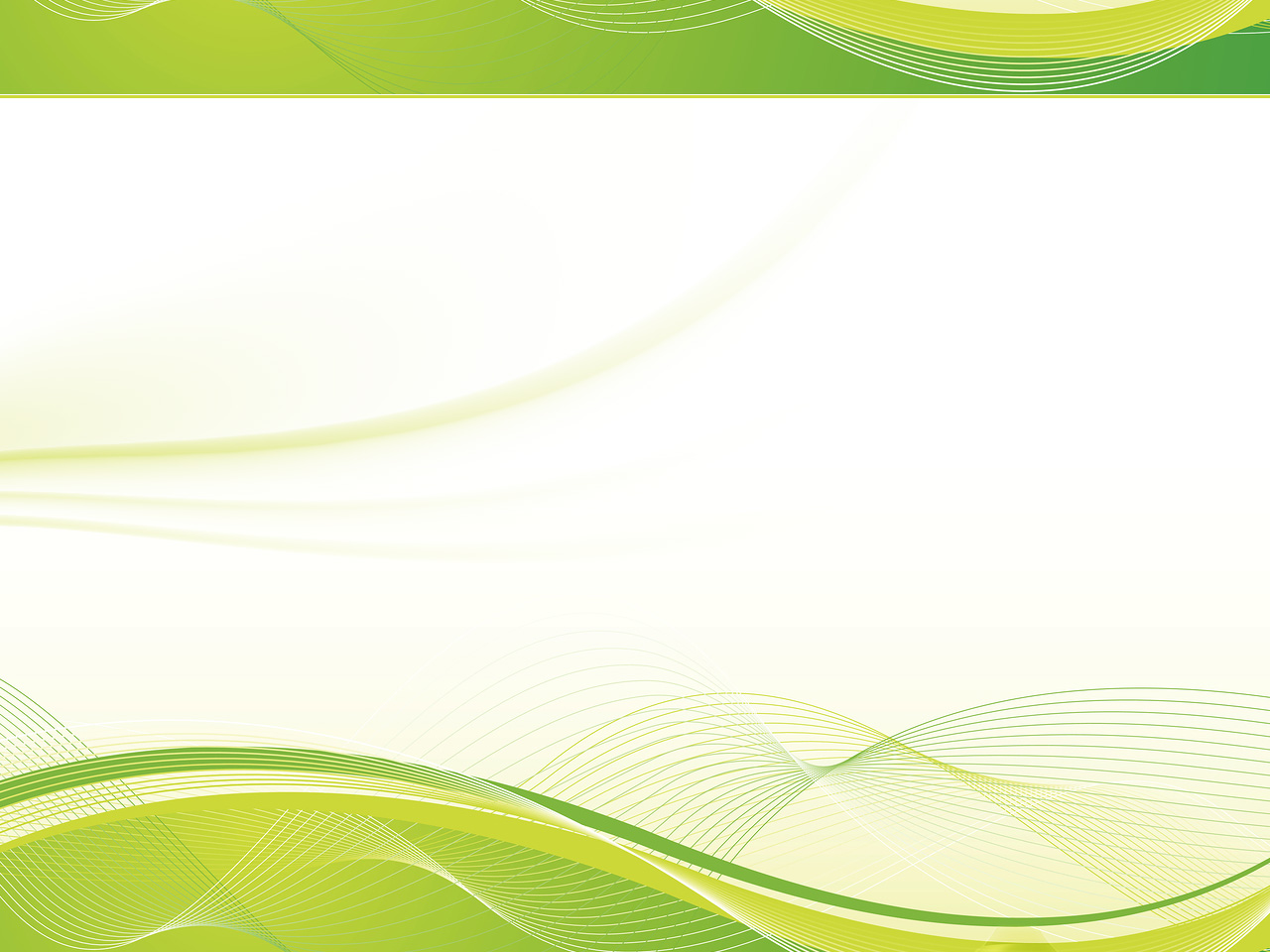 Annexes
Source : « Micro Actuel » (Septembre 2011)
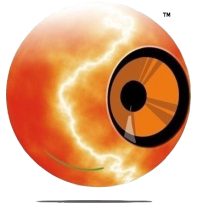 Partenaires
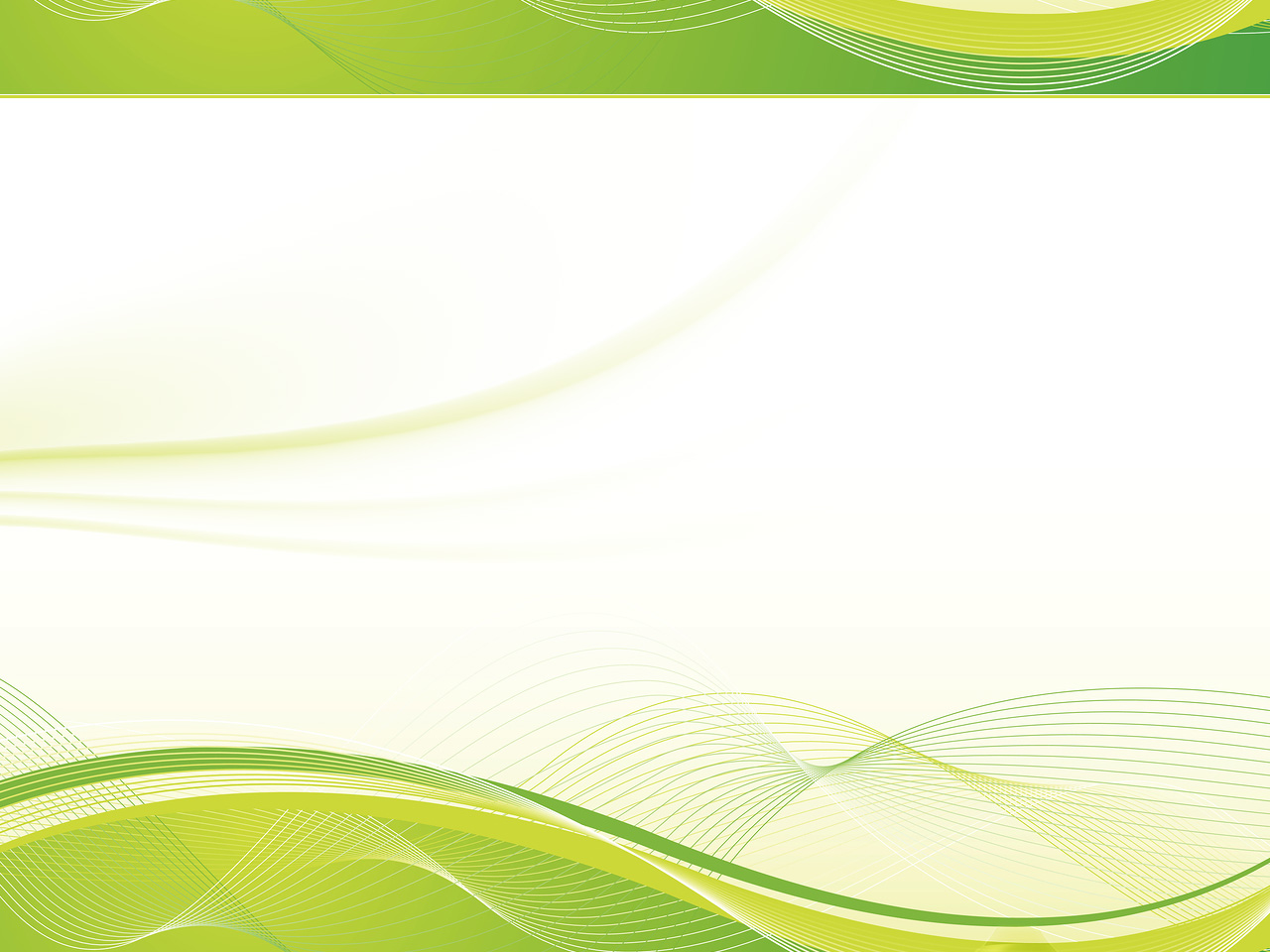 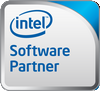 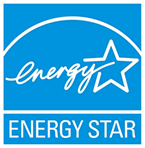 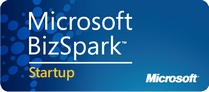 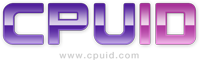 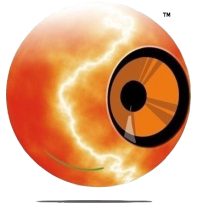 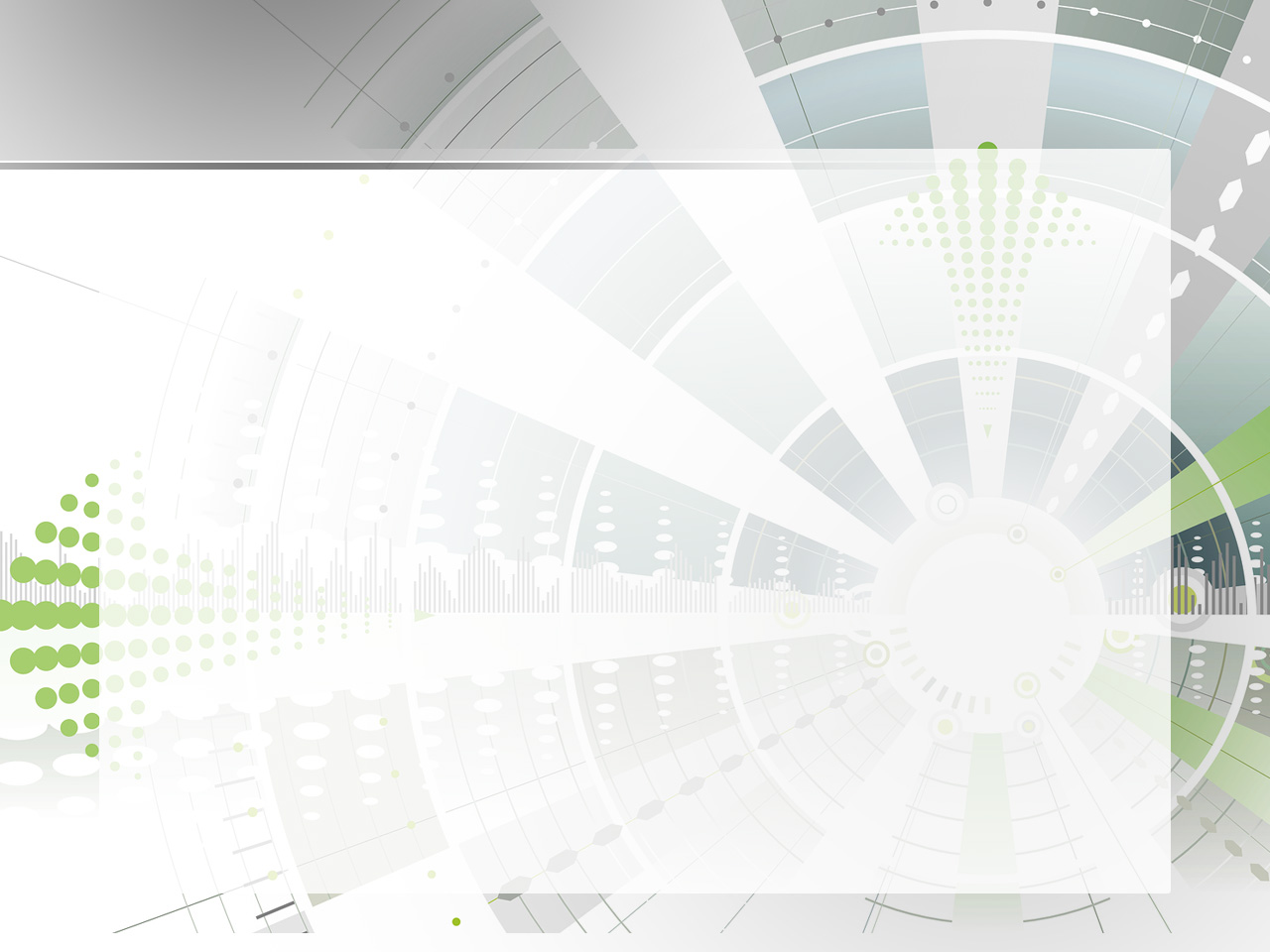 Contact
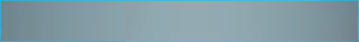 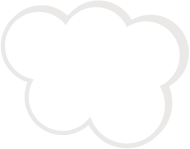 Alexander HoffmannDirecteur
+33 (0)6 11 30 11 61
alexander.hoffmann@ia-kar.com

SAVEE
20 rue famille Carrausse34300 AGDE – Francehttps://www.ia-kar.com
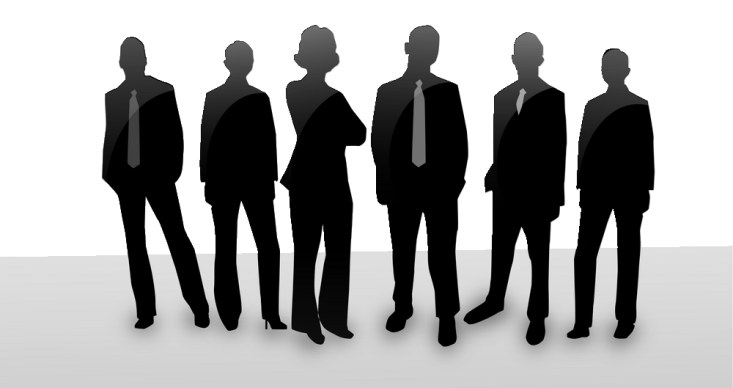 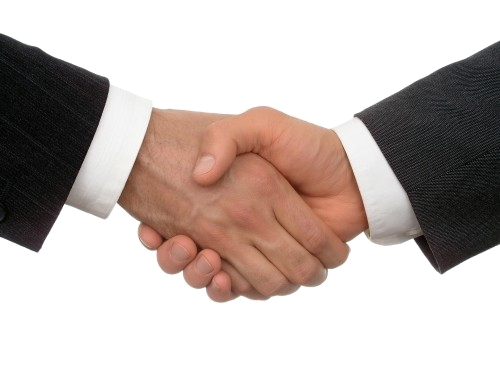 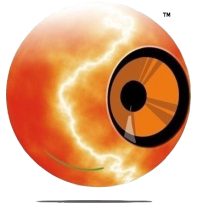